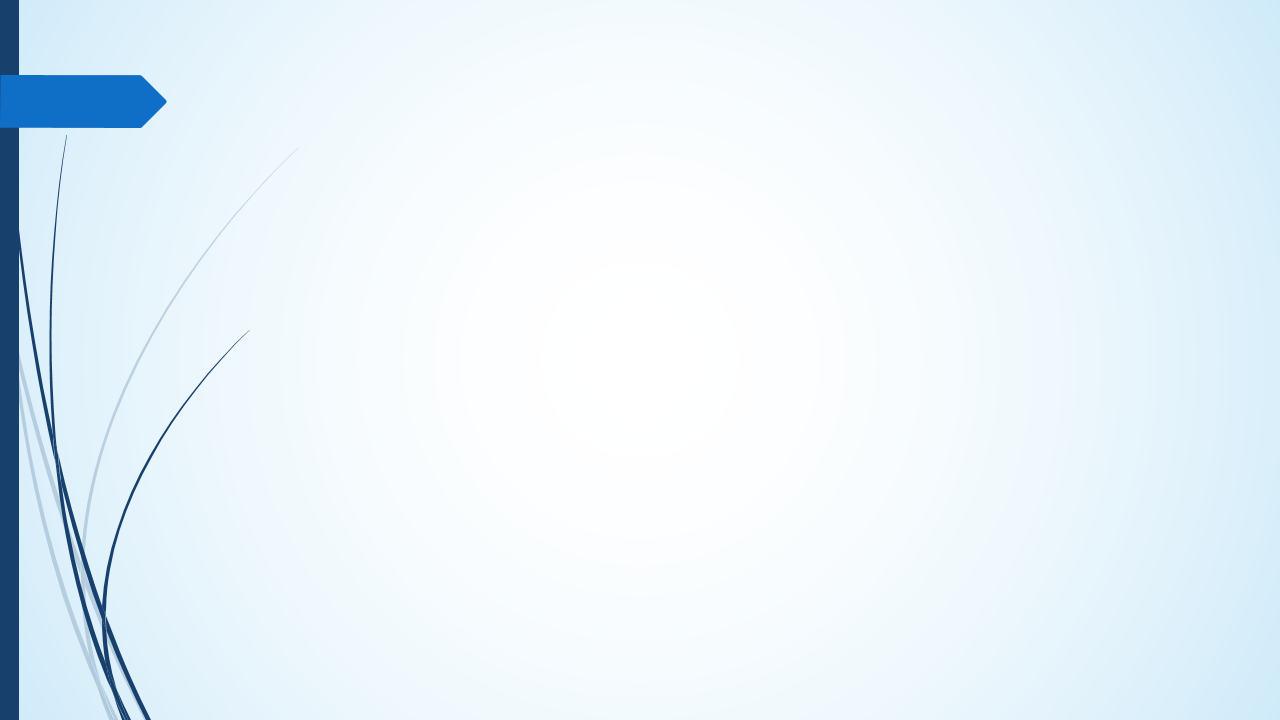 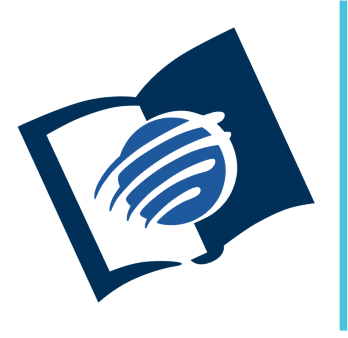 El amor de Dios
y su justicia
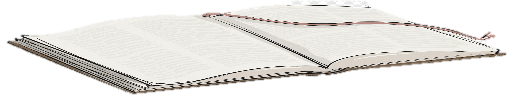 I Trimestre
Lección 9
EL CONFLICTO CÓSMICO
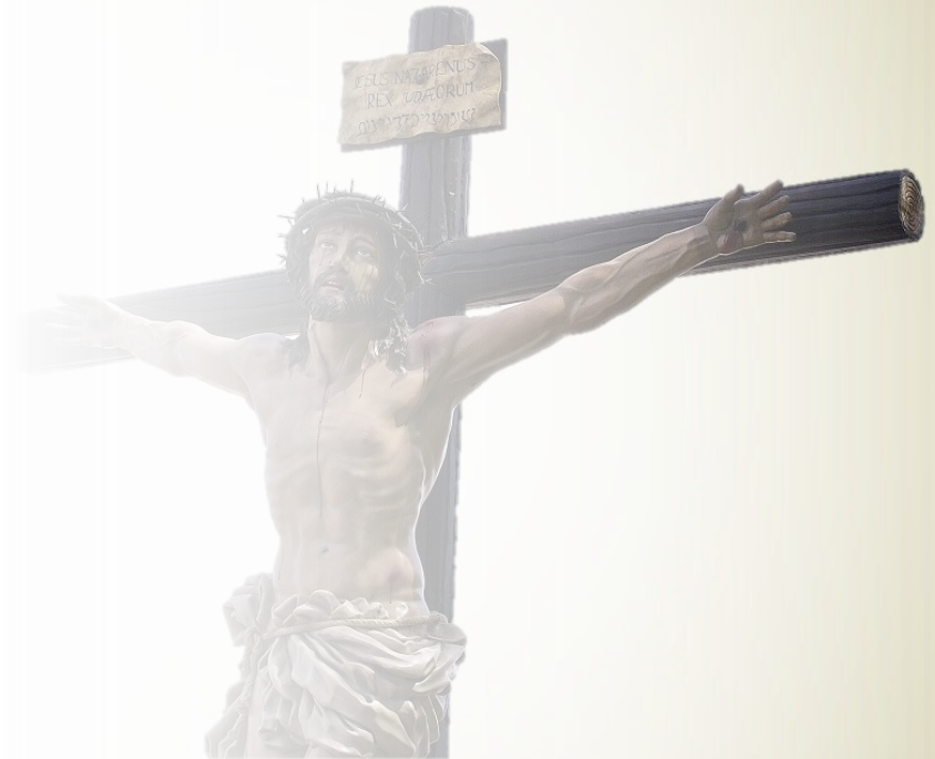 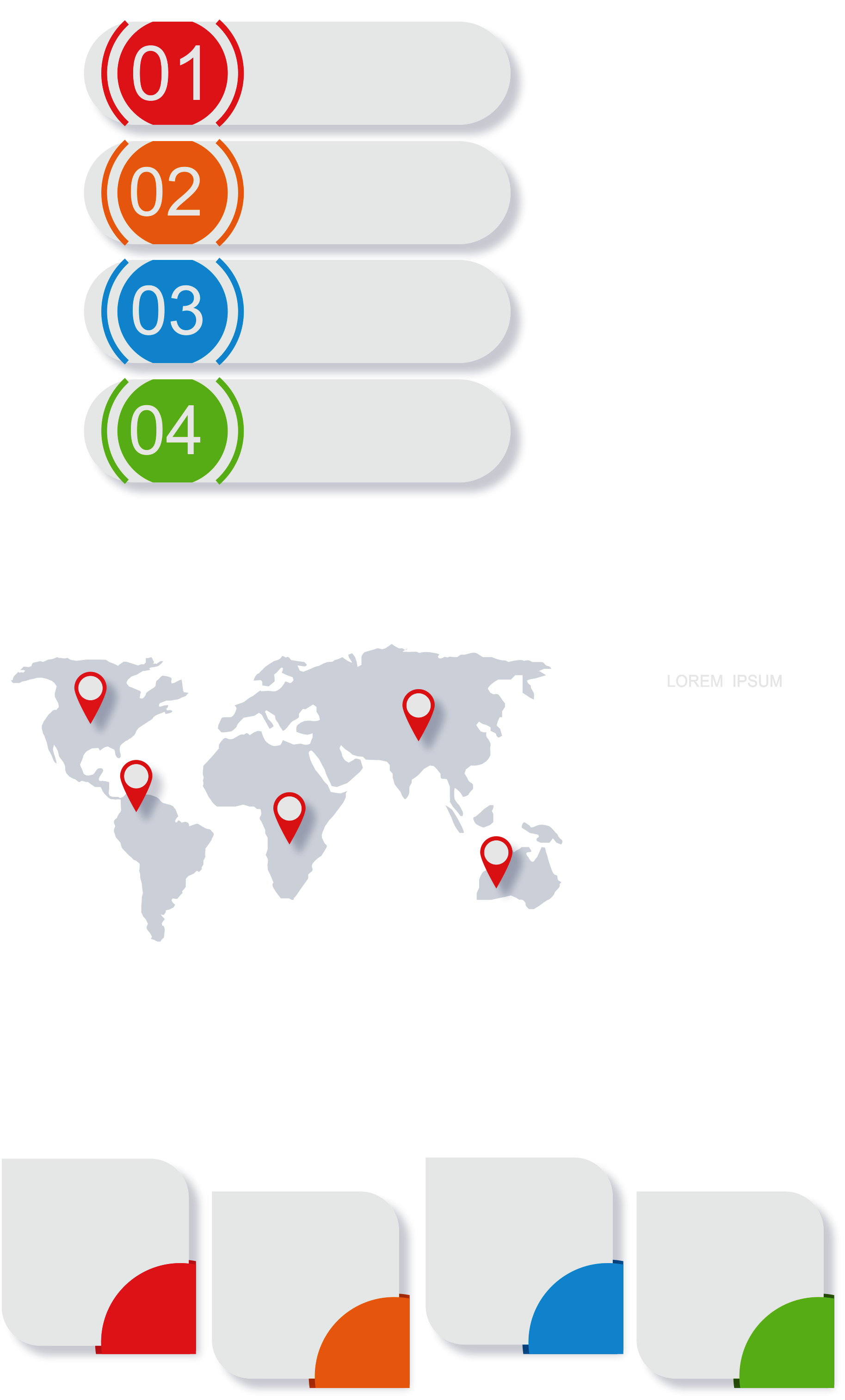 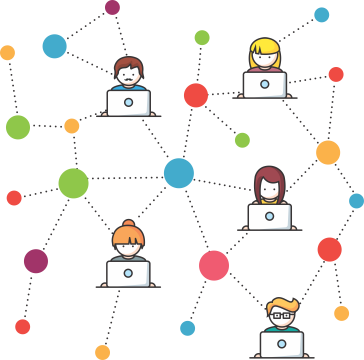 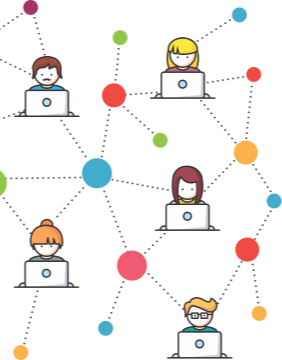 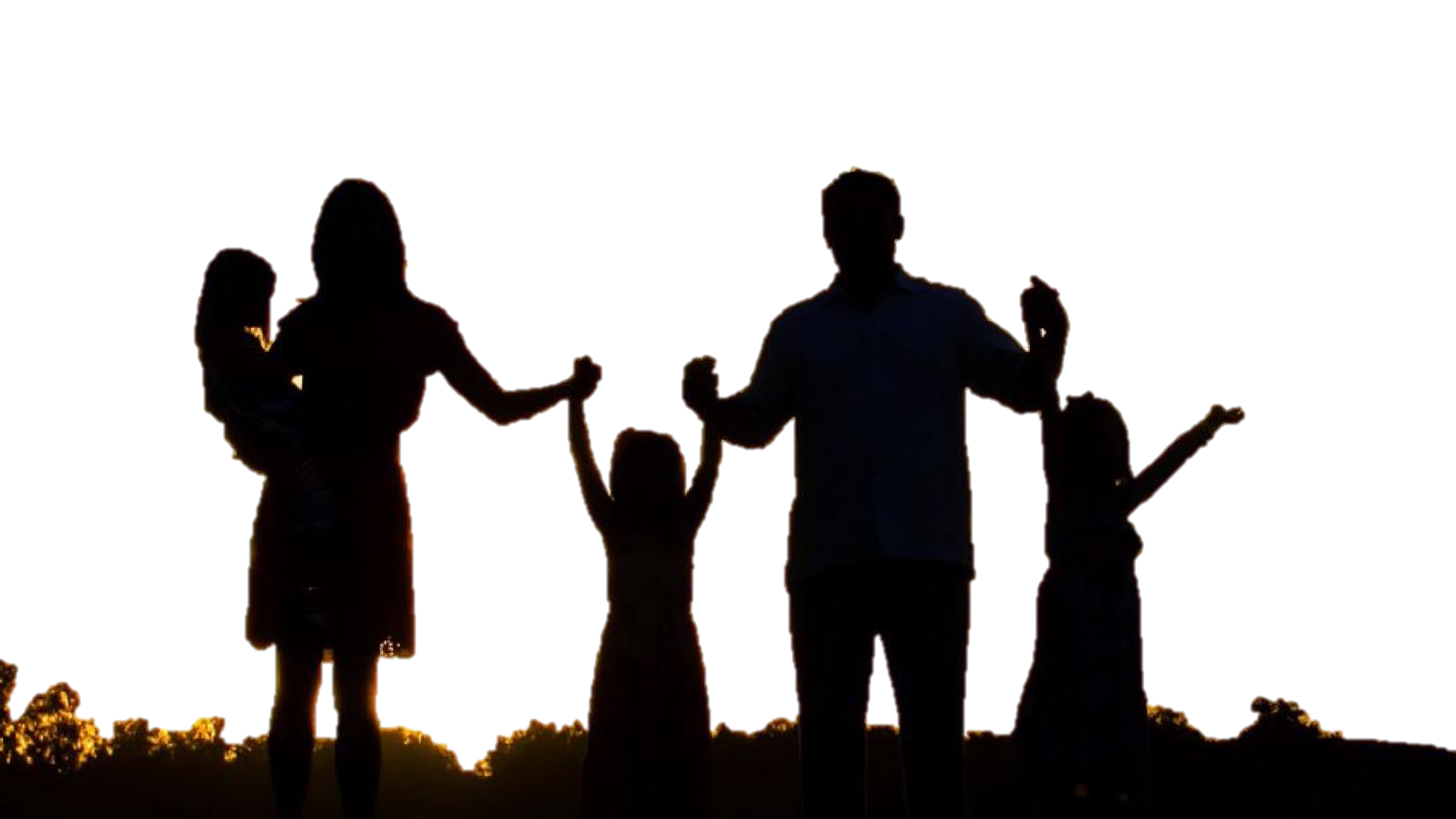 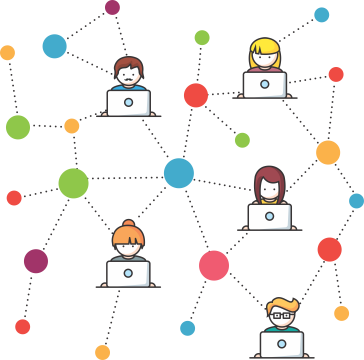 Pr. Enoc Ruiz Ginez
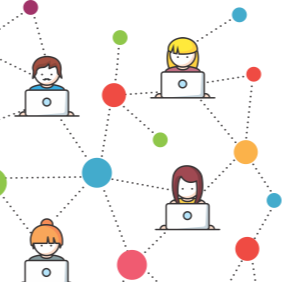 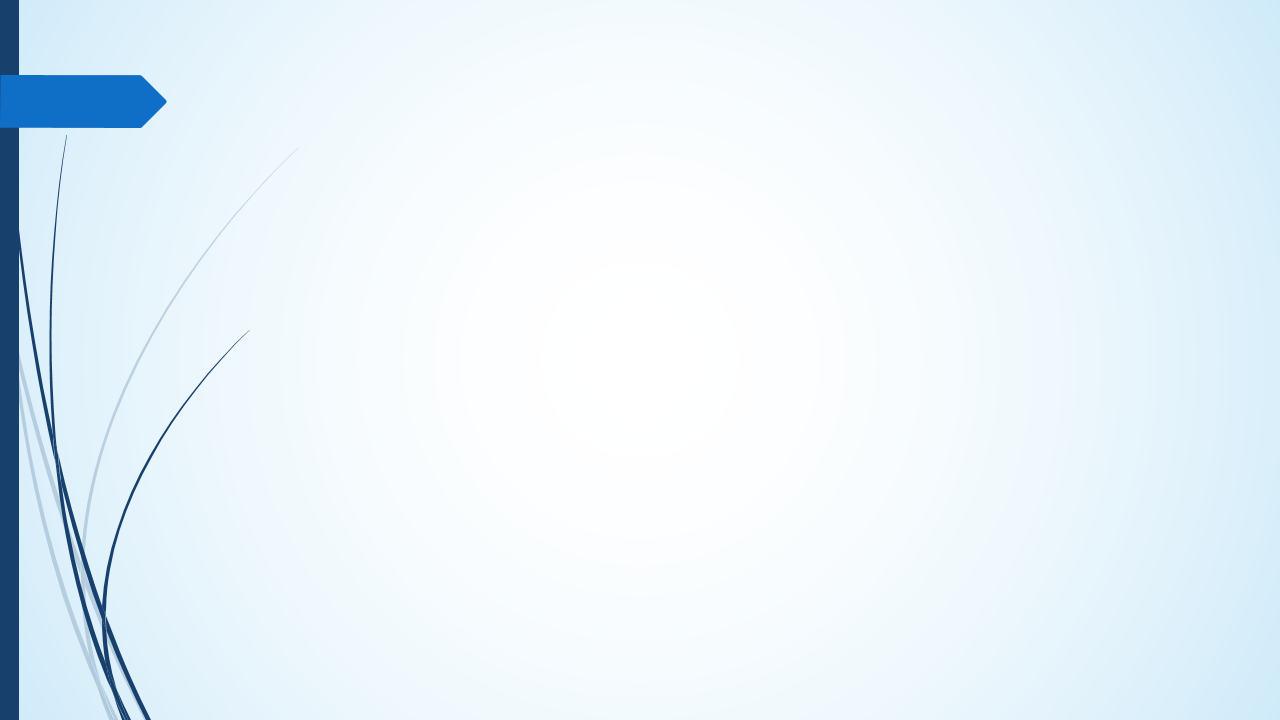 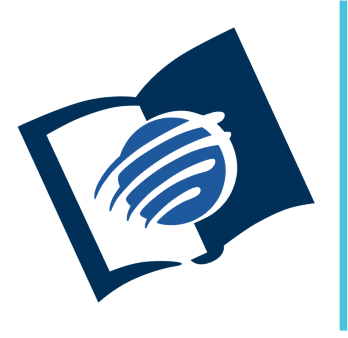 El amor de Dios
y su justicia
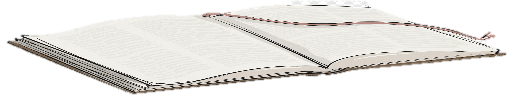 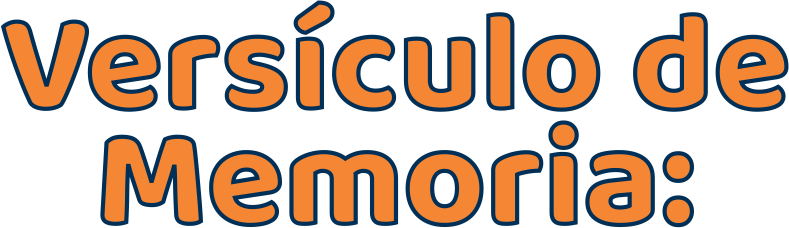 “Pondré, enemistad entre ti y la mujer, y entre su simiente y la simiente suya; esta te herirá en la cabeza y tú la herirás en el talón” (Gn. 3:15).
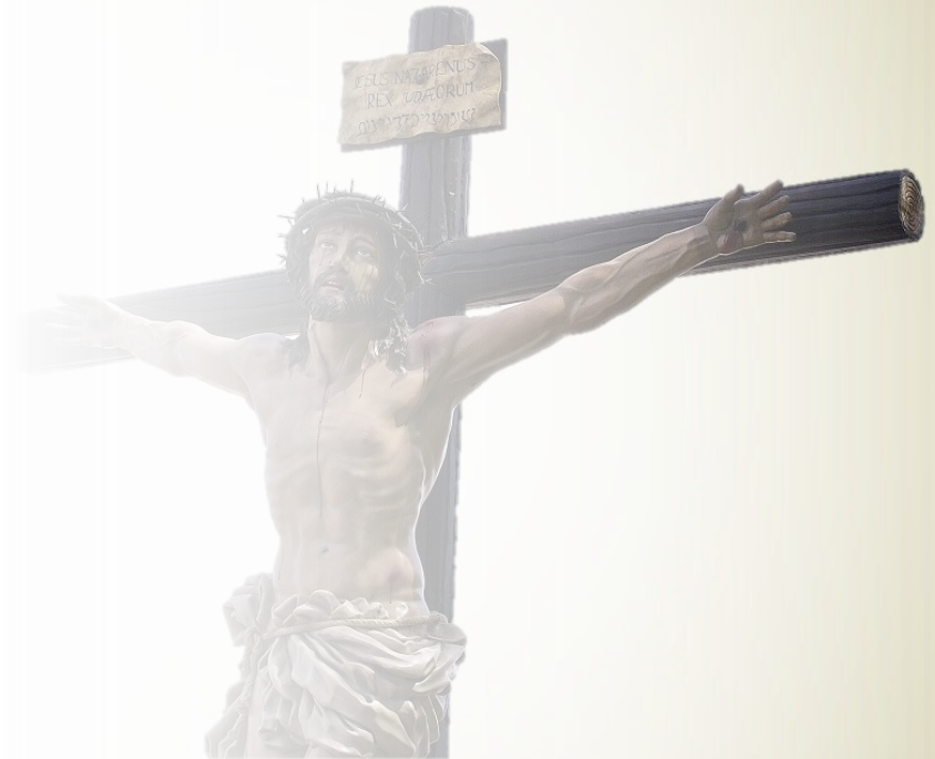 Pr. Enoc Ruiz Ginez
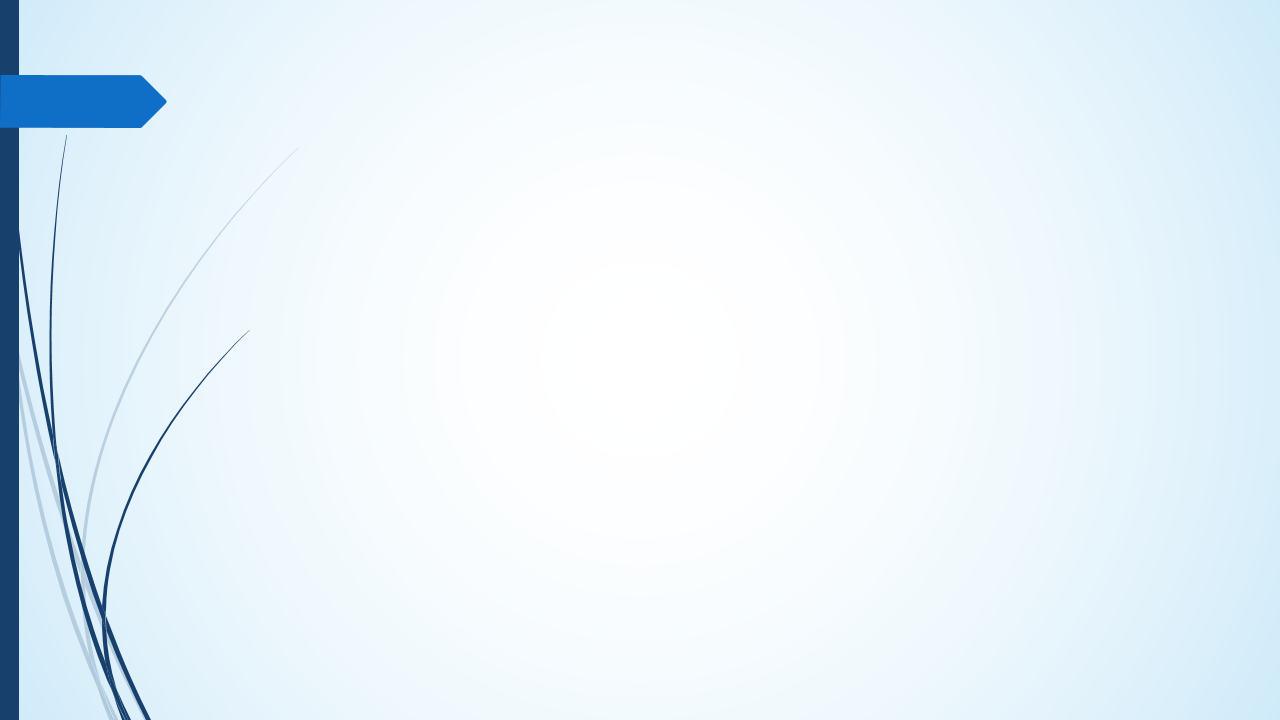 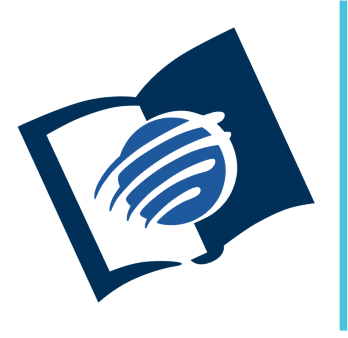 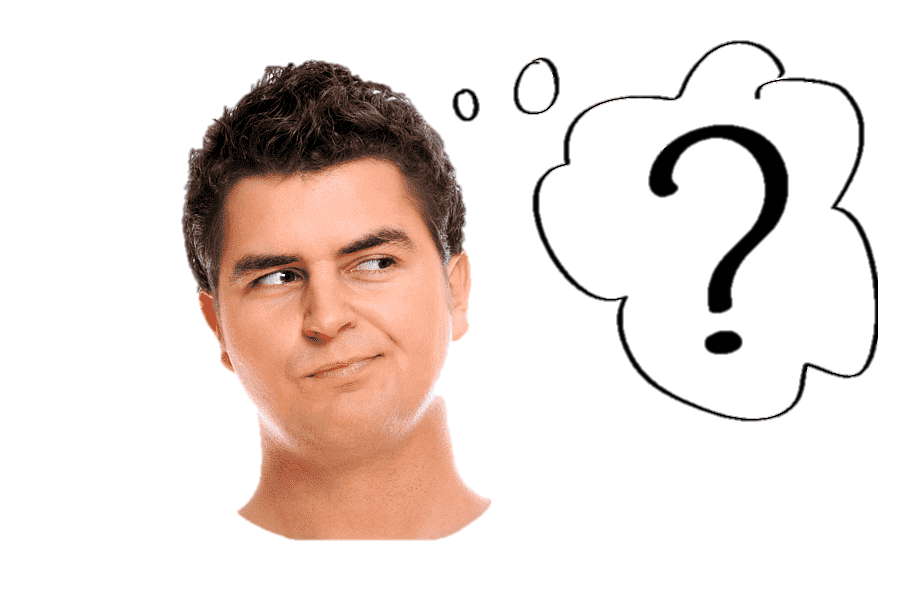 El amor de Dios
y su justicia
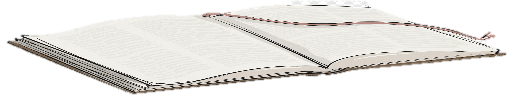 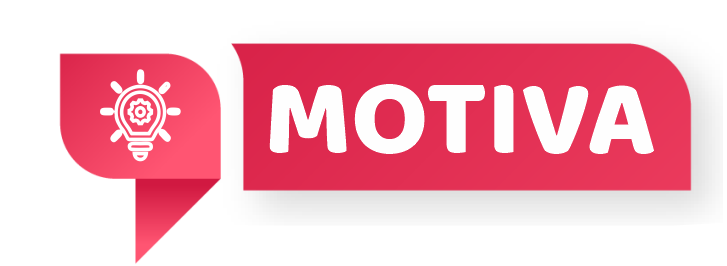 Imagina un reino próspero y pacífico gobernado por un rey sabio y bondadoso. Pero un día, uno de sus más altos oficiales siembra dudas sobre la justicia del rey y convence a muchos a rebelarse. Esta traición no solo provoca caos en el reino, sino que pone a prueba la fidelidad de todos. De manera similar, la Biblia nos revela que en el cielo se originó un conflicto cuando Lucifer desafió el carácter y el gobierno de Dios, dando inicio a la gran controversia entre el bien y el mal.
Al repasar la lección de esta semana analizaremos sobre el autor del mal, donde inicio y el verdadero carácter del conflicto entre Dios y Satanás.
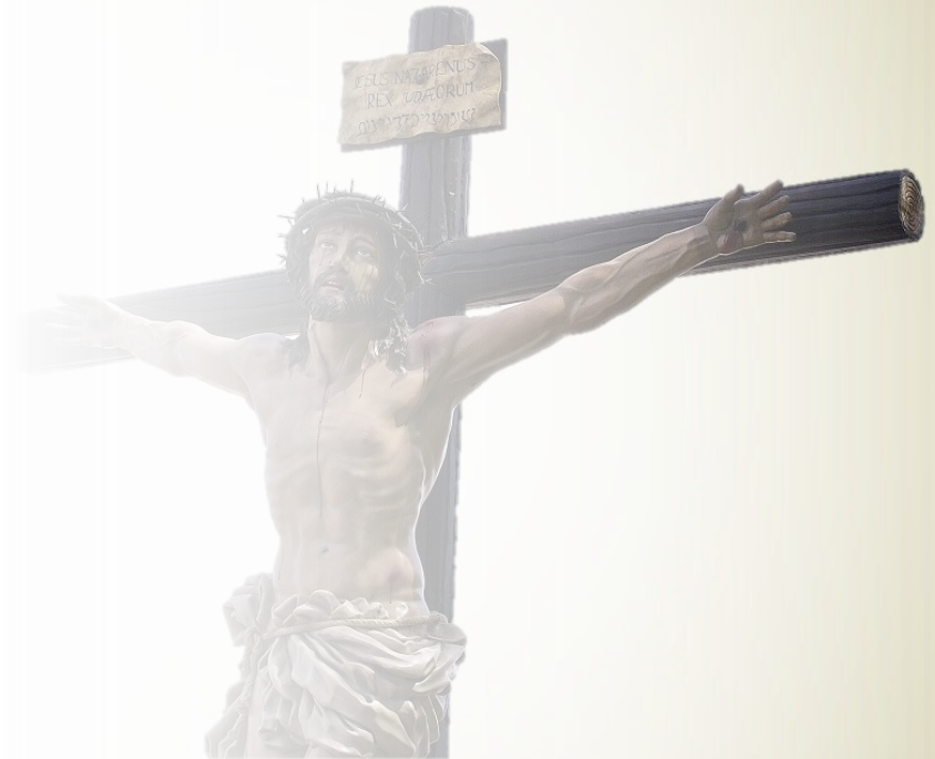 Pr. Enoc Ruiz Ginez
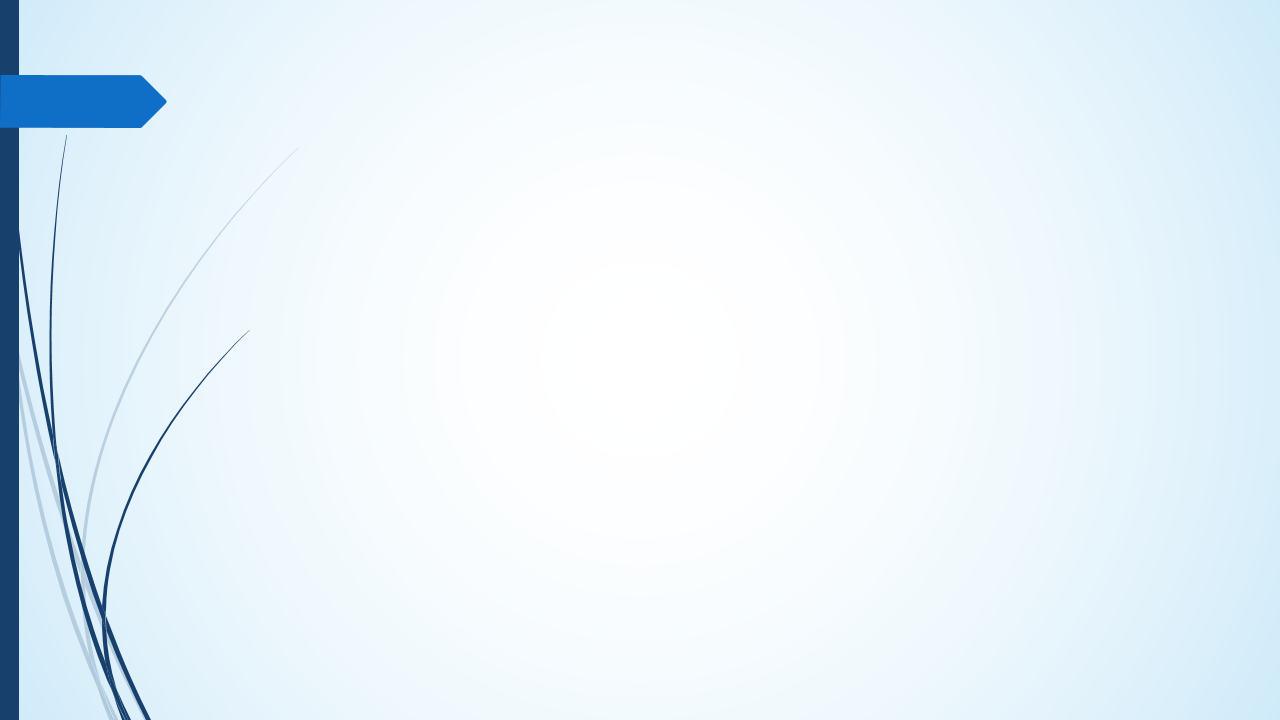 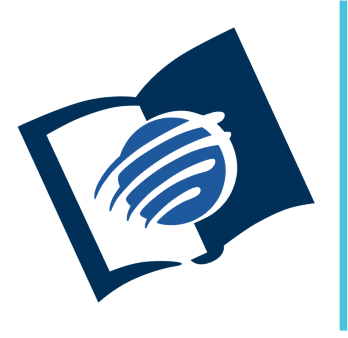 El amor de Dios
y su justicia
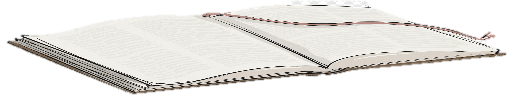 ¿Qué debo saber?
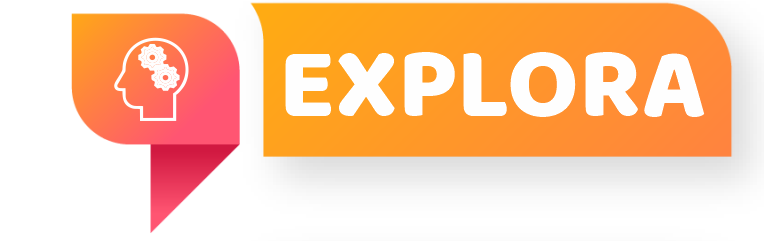 1.
EL CAUSANTE DEL MAL
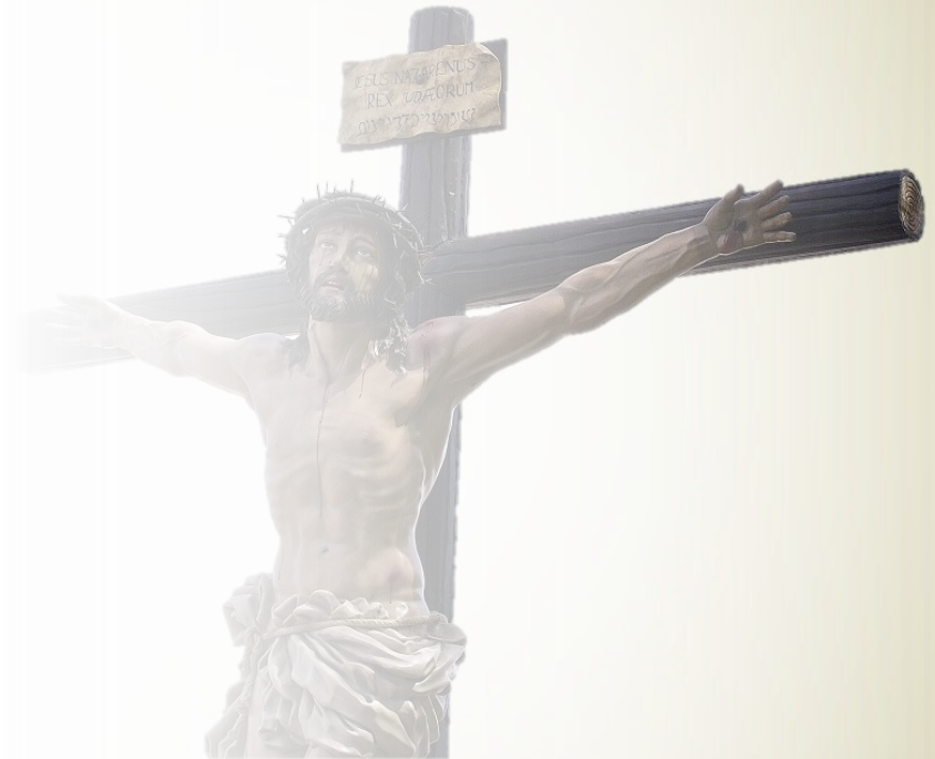 2.
EL MAL EN EL CIELO
3.
LA NATURALEZA DEL CONFLICTO
Pr. Enoc Ruiz Ginez
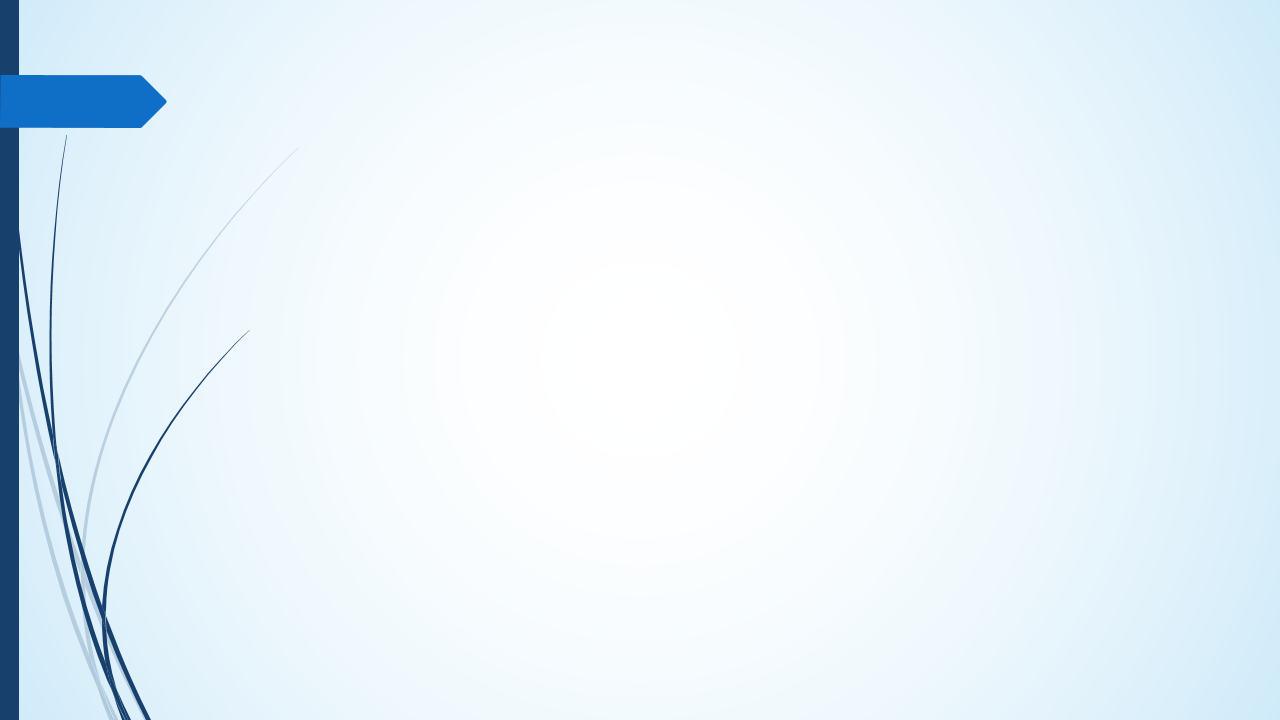 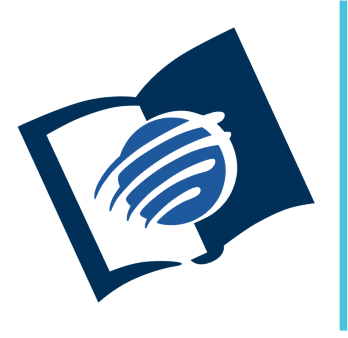 El amor de Dios
y su justicia
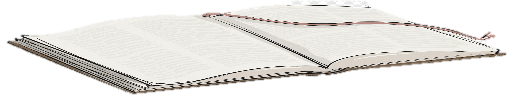 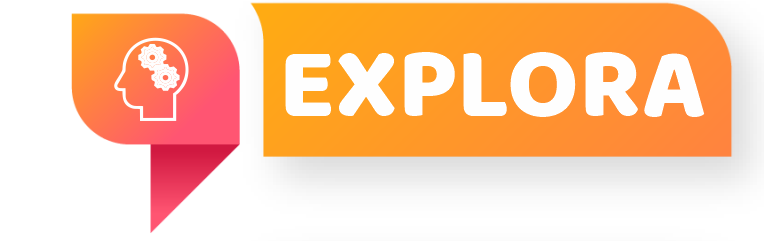 ¿Qué debo saber?
1.
EL CAUSANTE DEL MAL
La parábola del trigo y la cizaña (Mat 13: 24 - 27, 36 - 43), revela una realidad espiritual sobre el origen del mal en nuestro mundo.
¿A quién representa el enemigo que siembra la cizaña? (v. 25, 39).
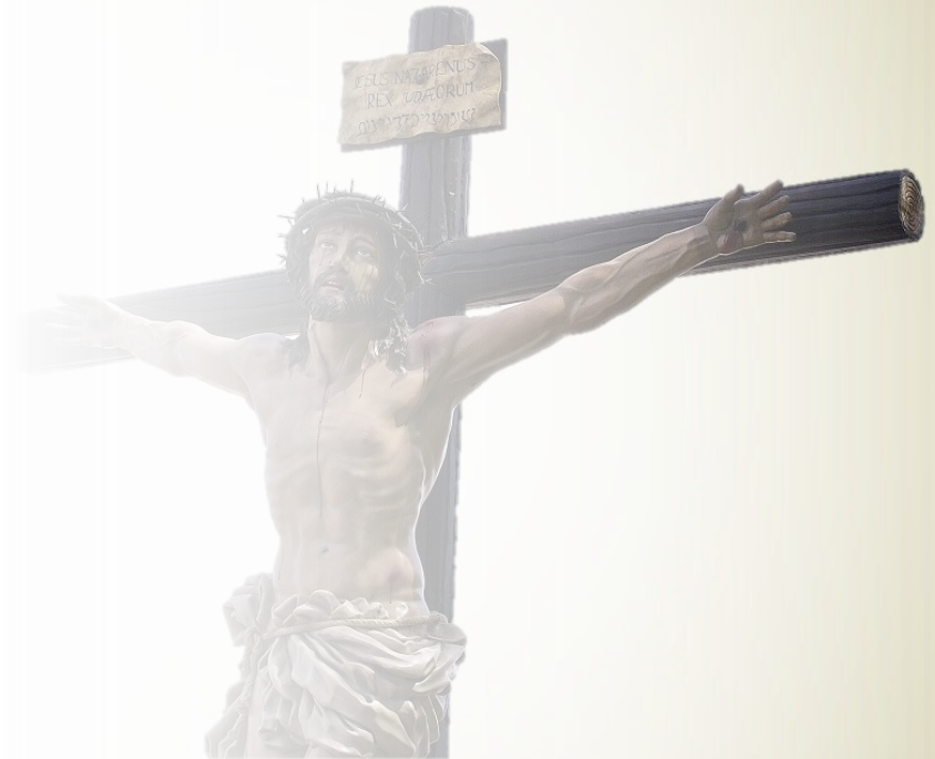 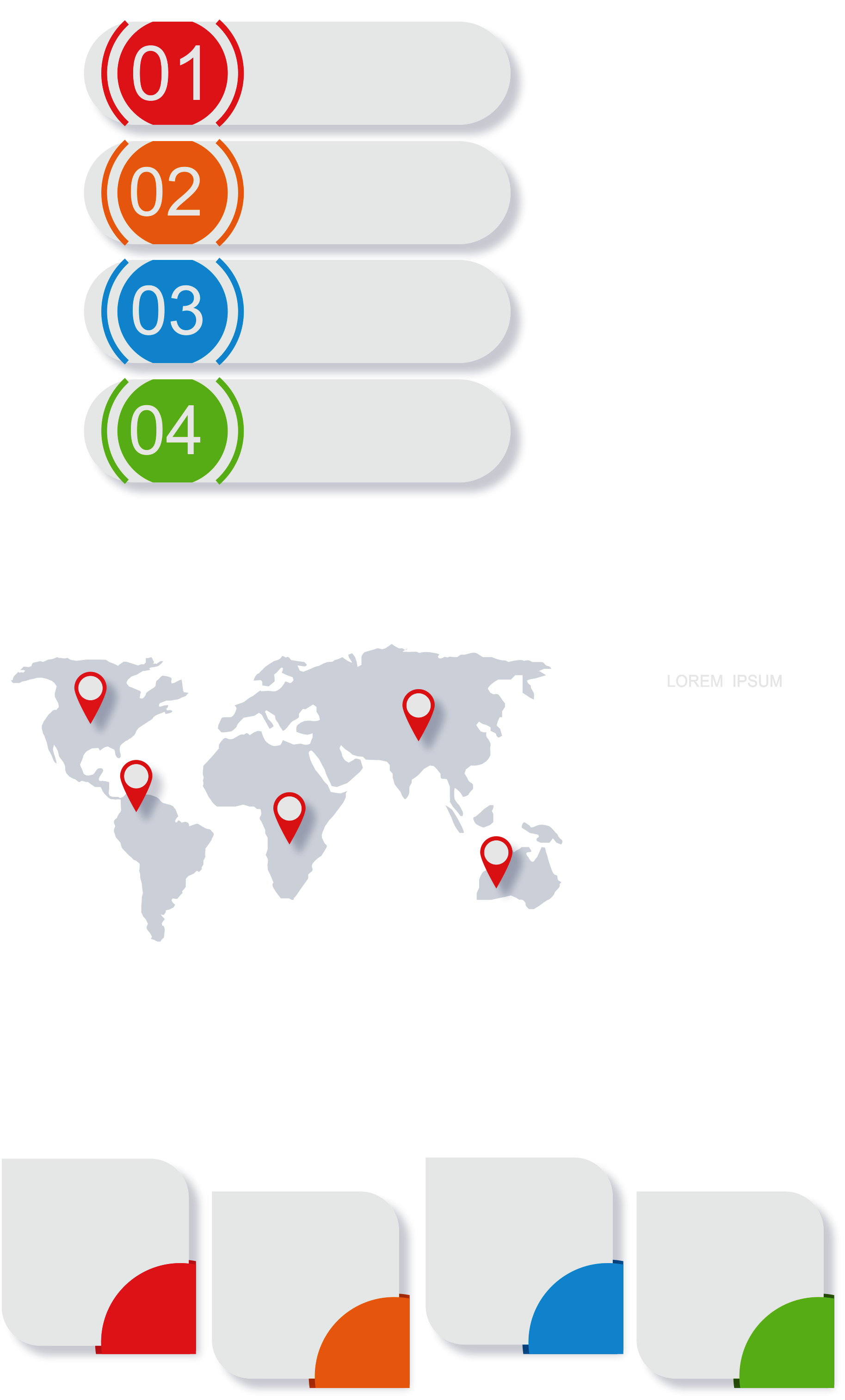 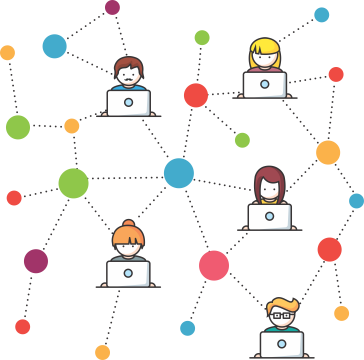 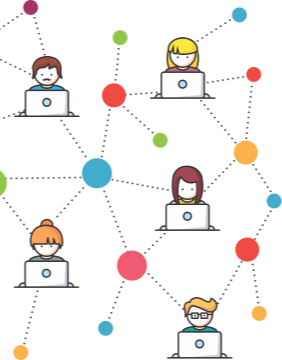 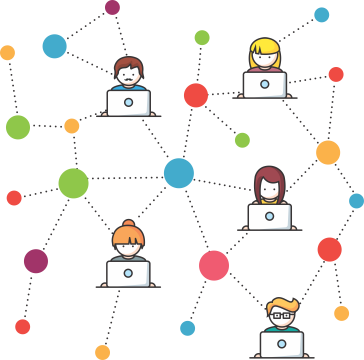 Pr. Enoc Ruiz Ginez
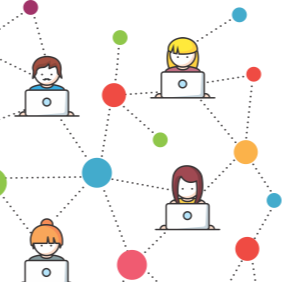 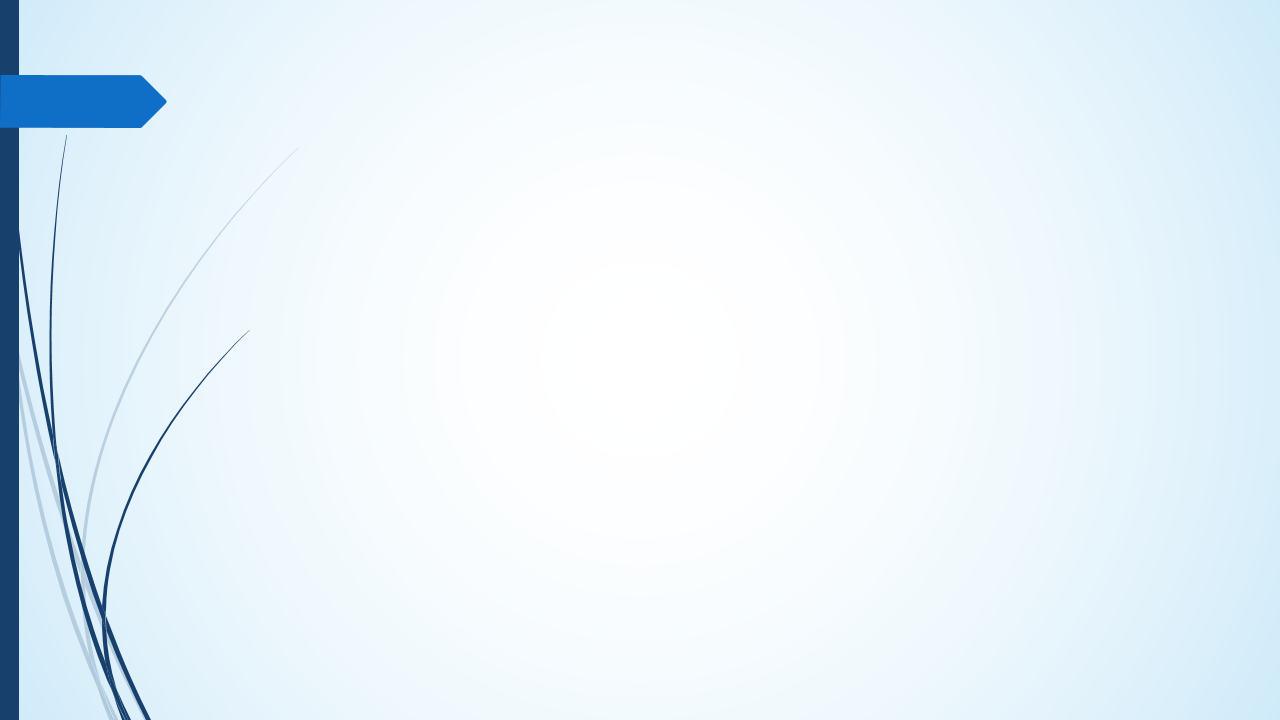 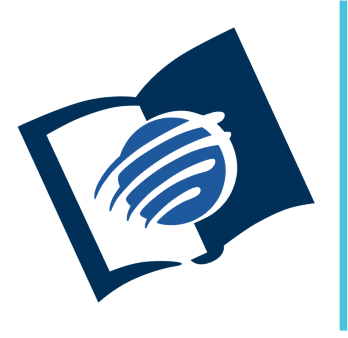 El amor de Dios
y su justicia
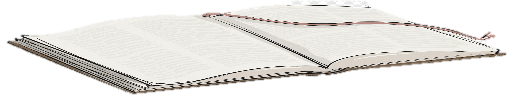 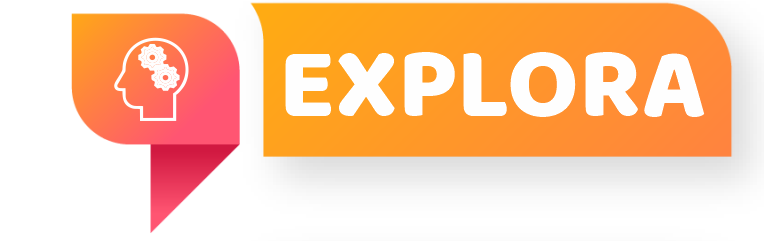 ¿Qué debo saber?
1.
EL CAUSANTE DEL MAL
Genesis 1: 31, afirma que cuando Dios creo al mundo, el mundo era “bueno en gran manera”.
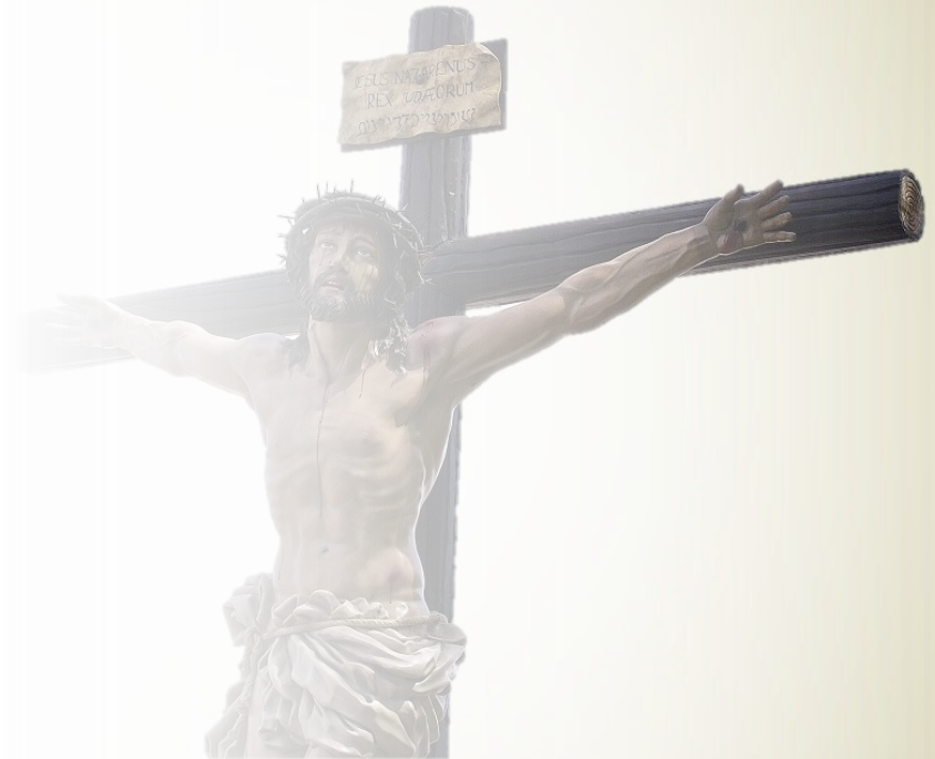 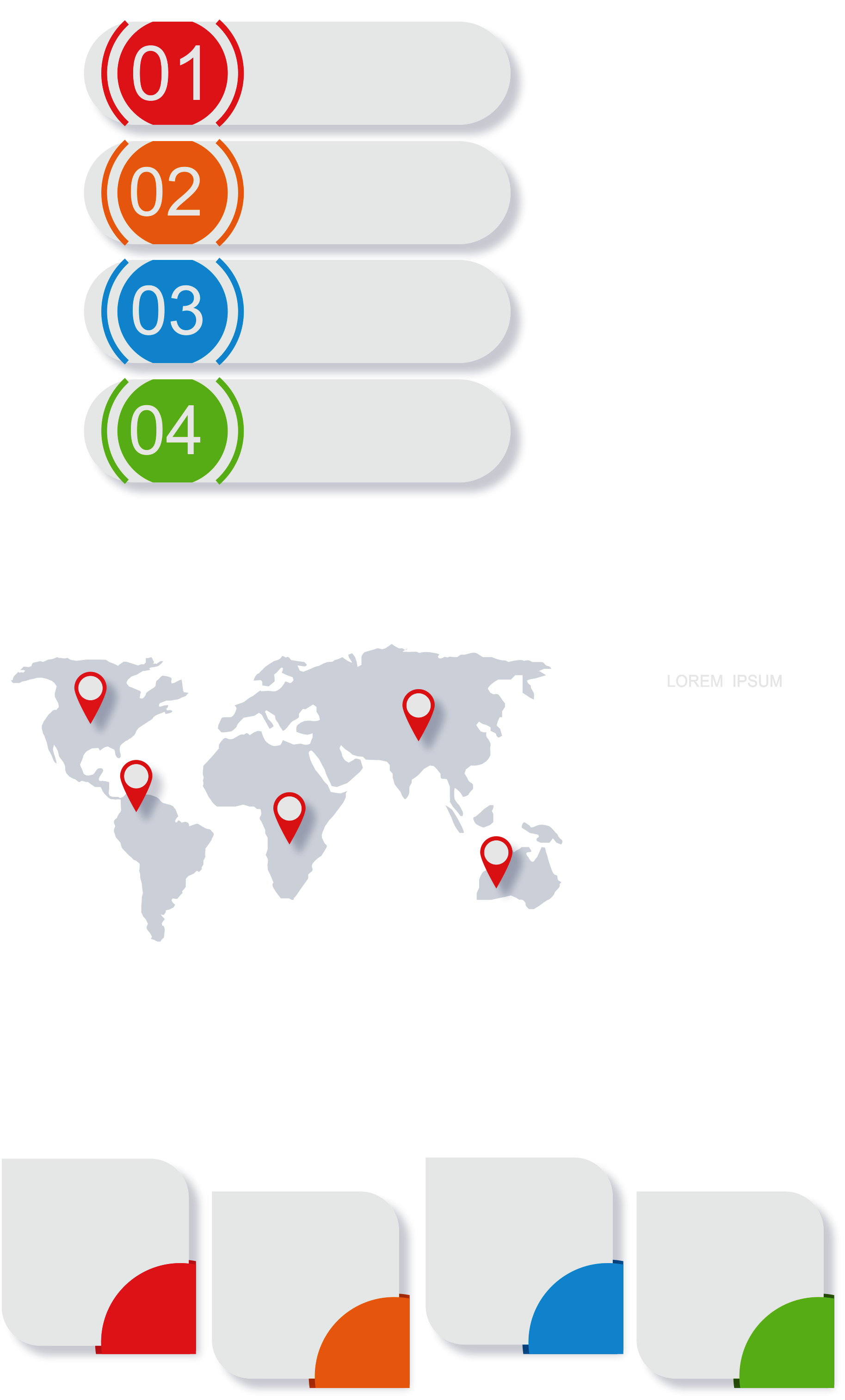 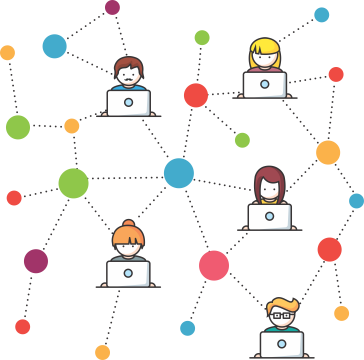 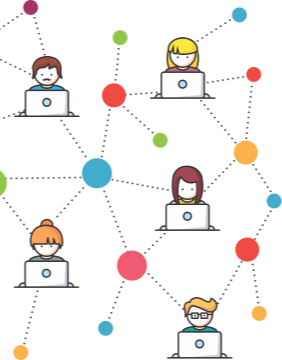 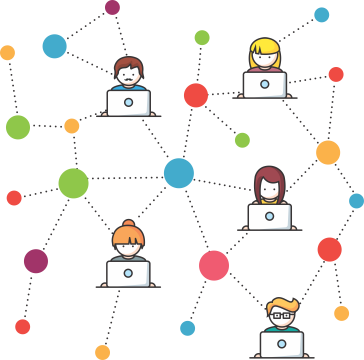 Pr. Enoc Ruiz Ginez
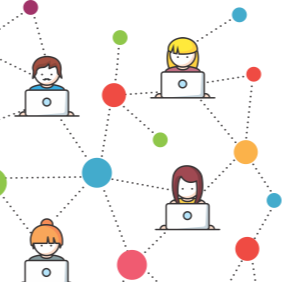 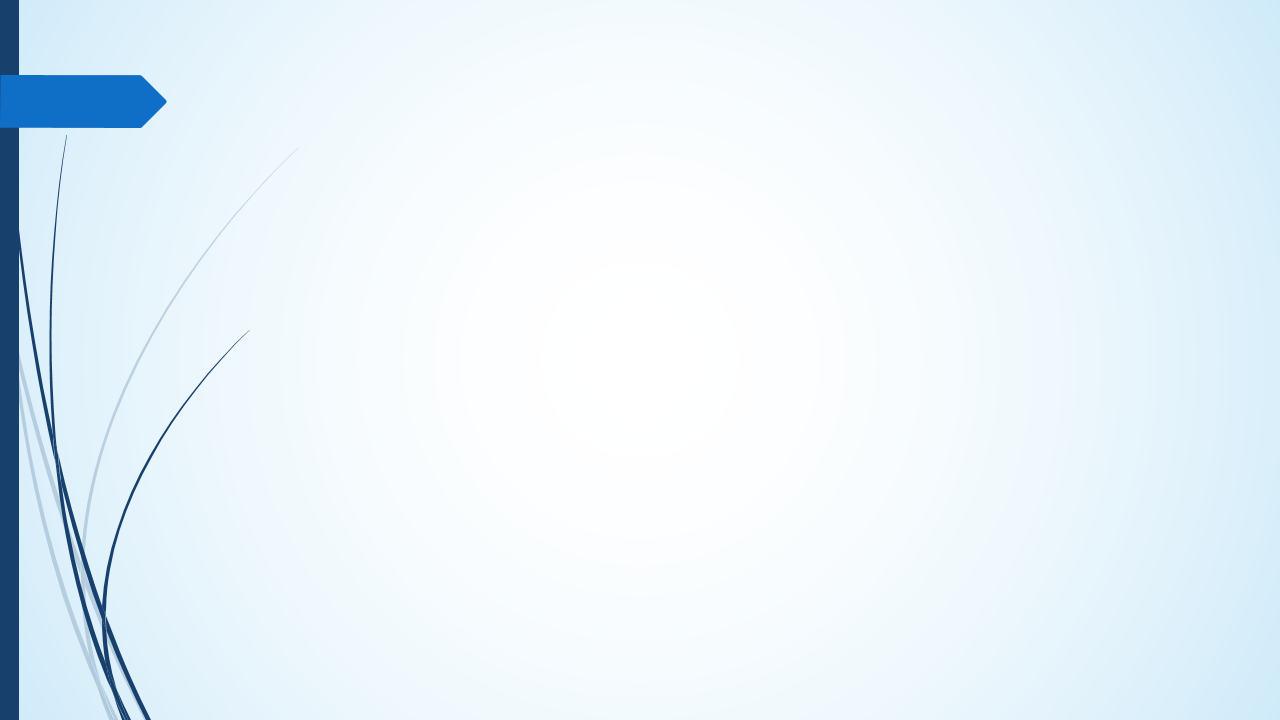 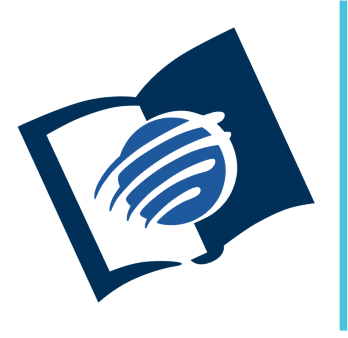 El amor de Dios
y su justicia
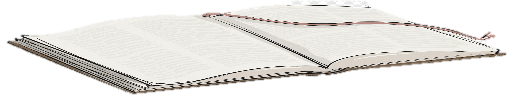 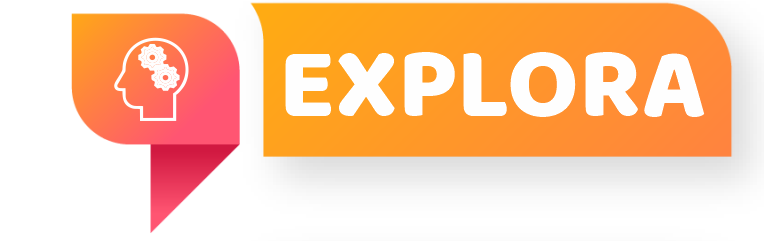 ¿Qué debo saber?
1.
EL CAUSANTE DEL MAL
Lamentablemente el mundo se arruinó con el ingreso del pecado. Satanás indujo a Eva a desobedecer las ordenes de Dios.
¿Qué argumento usó Satanás para inducir al pecado a Eva? (ver Gn 3: 4, 5).
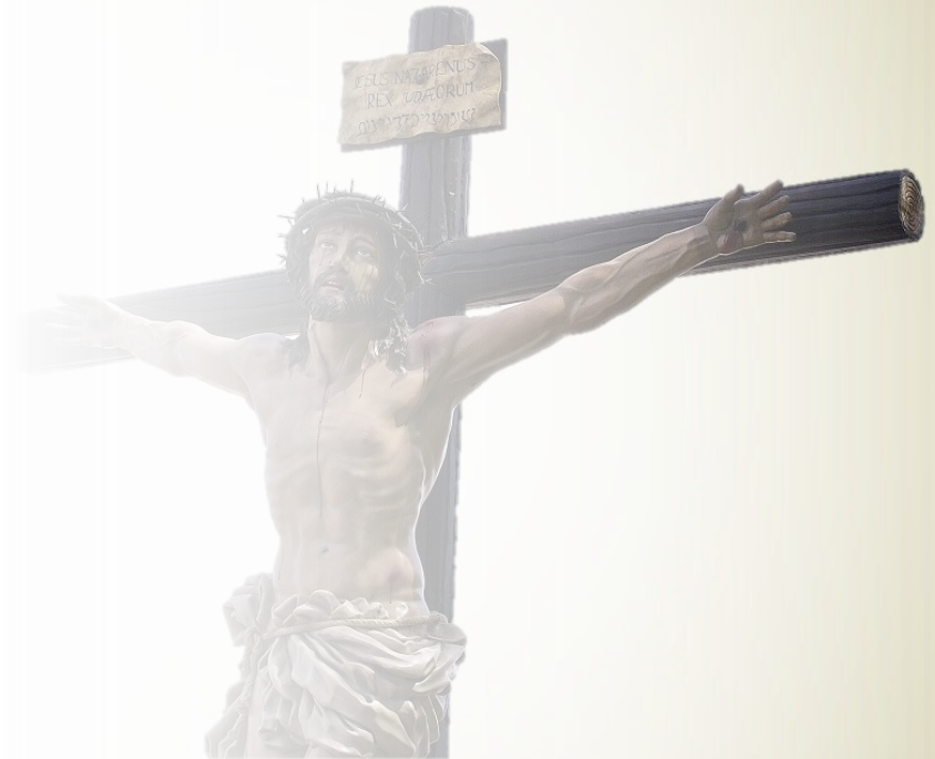 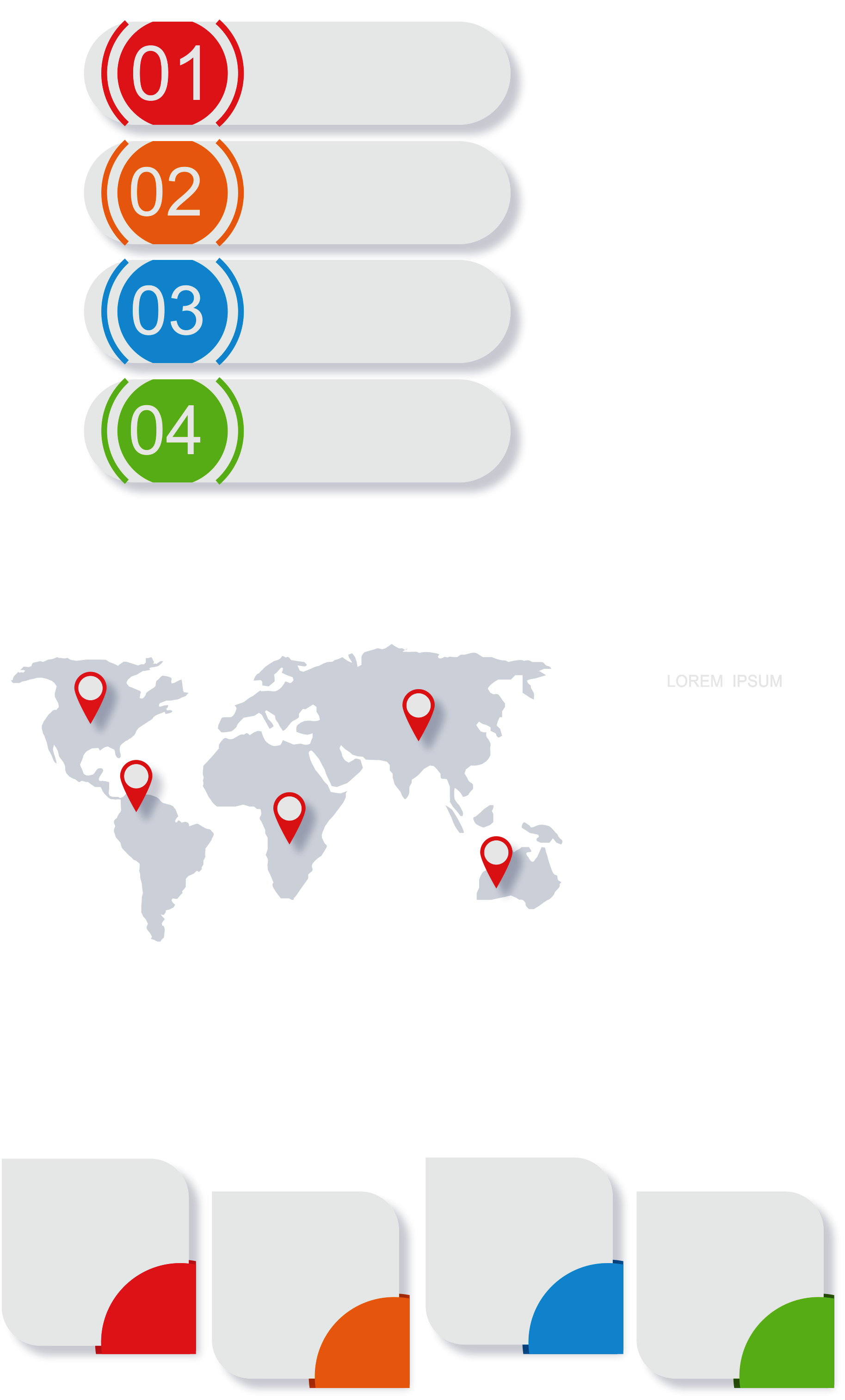 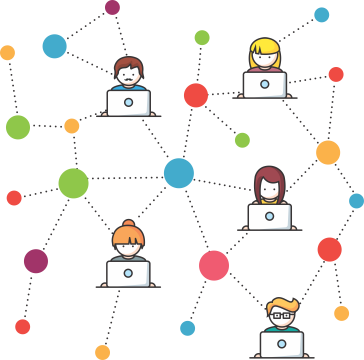 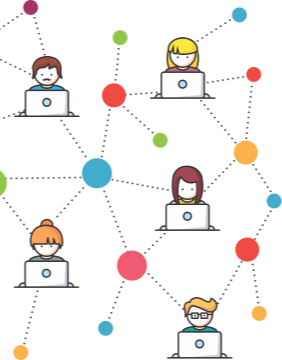 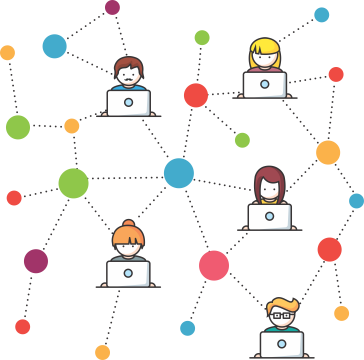 Pr. Enoc Ruiz Ginez
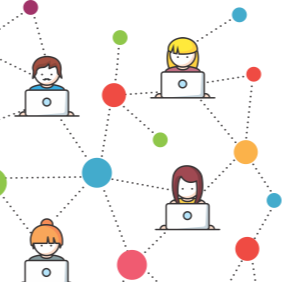 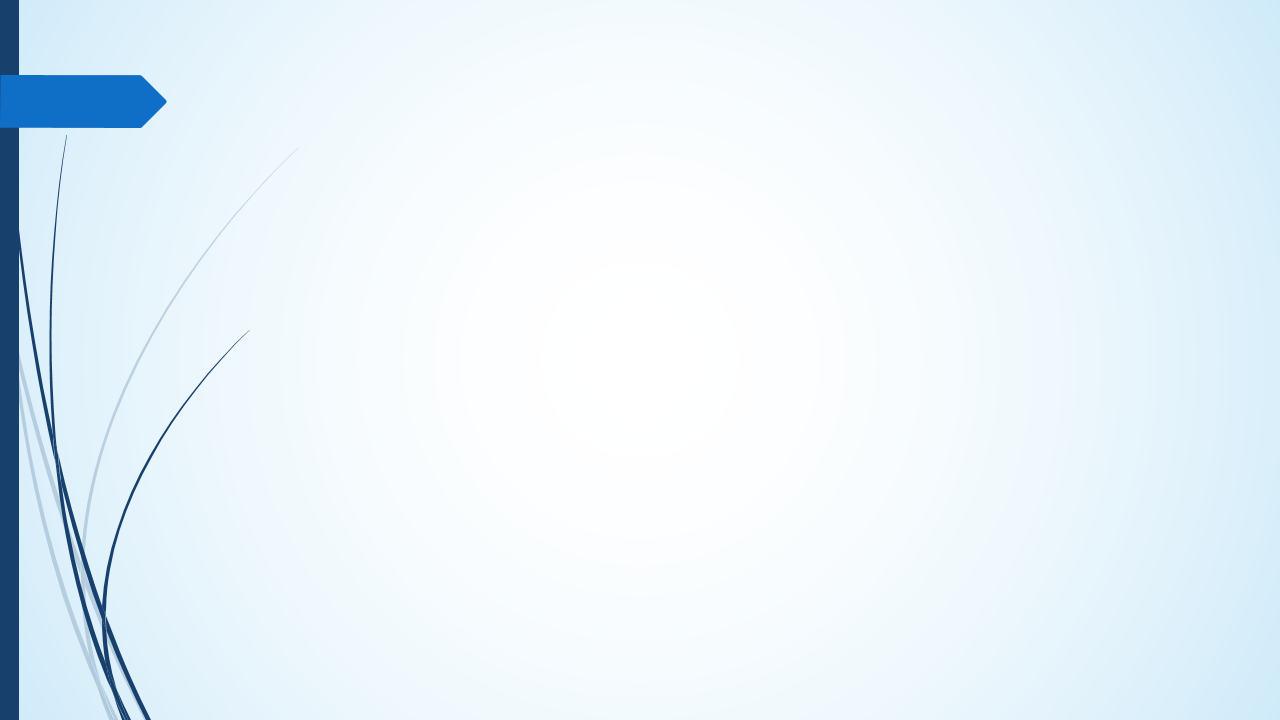 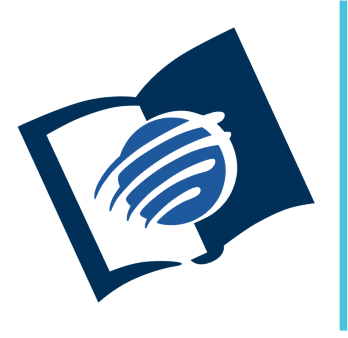 El amor de Dios
y su justicia
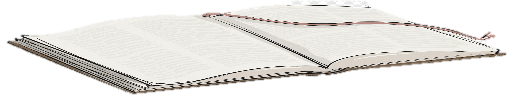 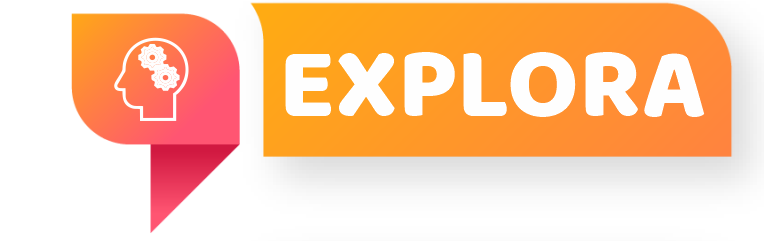 ¿Qué debo saber?
1.
EL CAUSANTE DEL MAL
En la parábola de trigo y la cizaña Jesús indica que el mal será destruido en el día de la siega (Mat 13: 30, 39 - 42), mientras tanto, debemos confiar en la dirección y providencia de Dios.
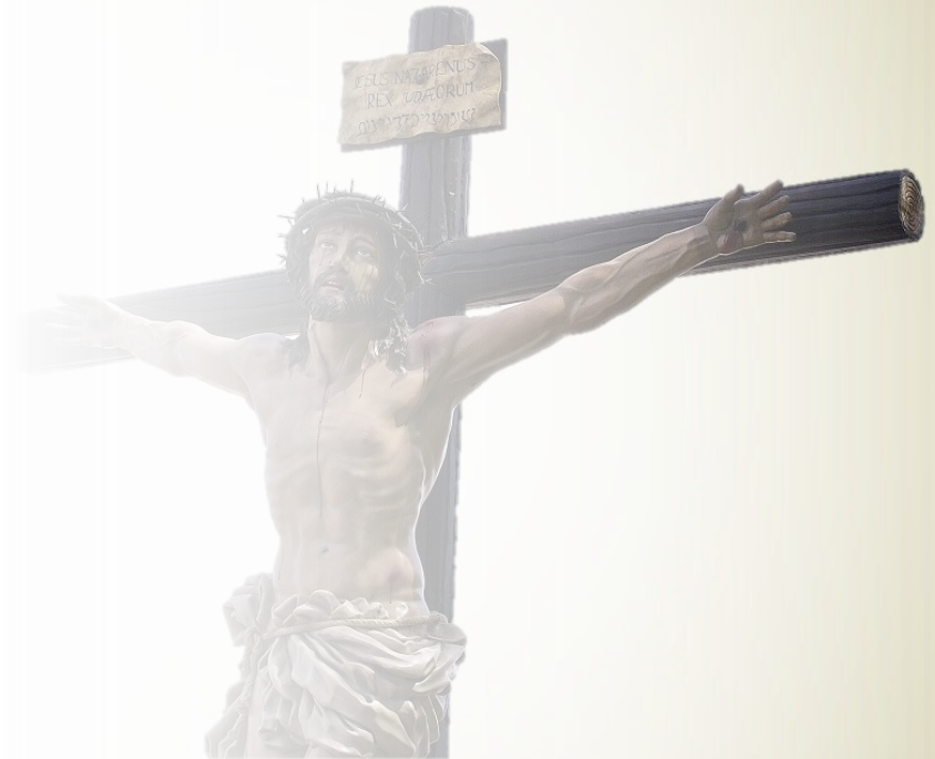 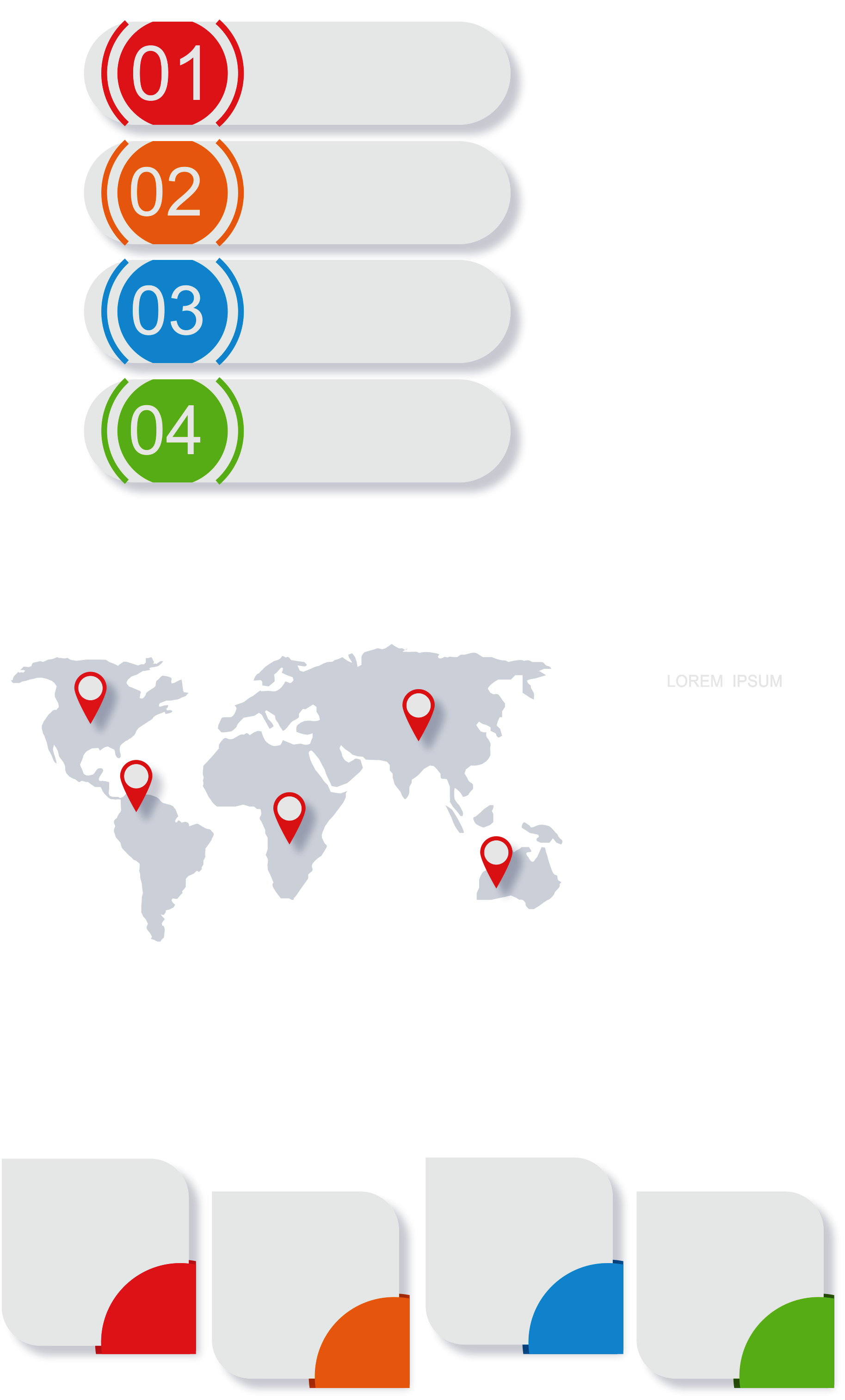 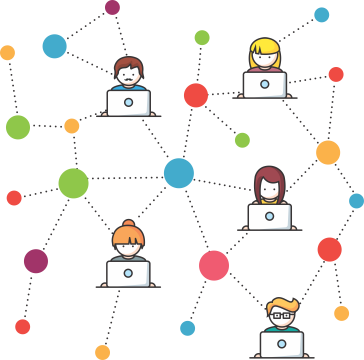 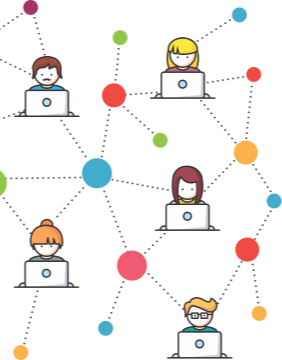 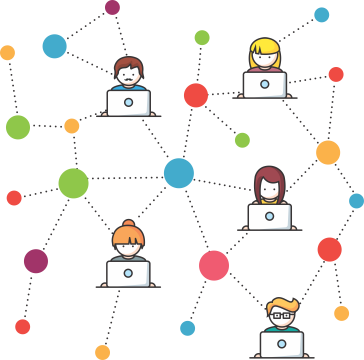 Pr. Enoc Ruiz Ginez
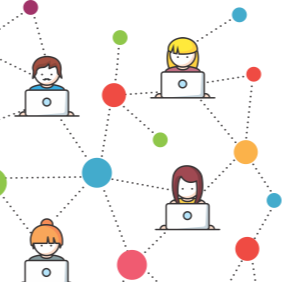 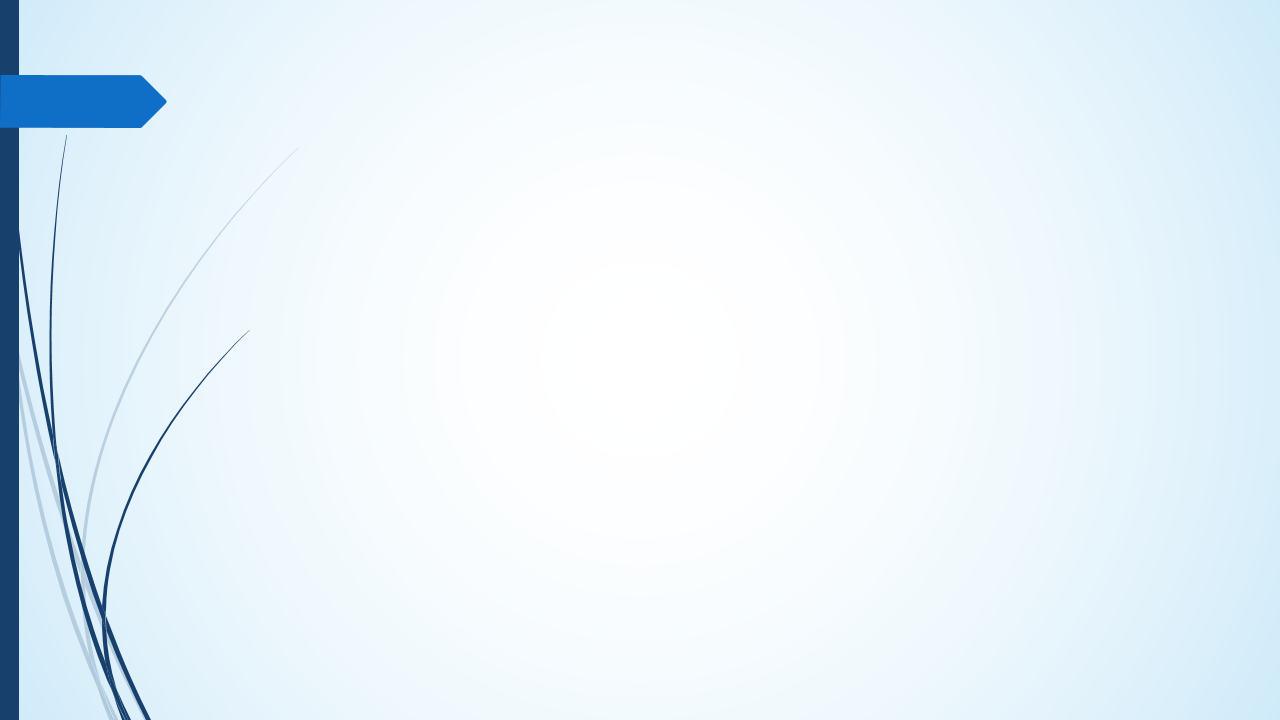 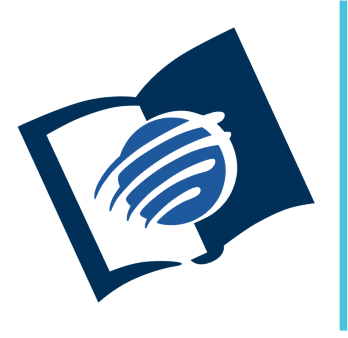 El amor de Dios
y su justicia
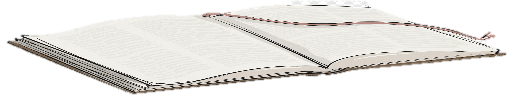 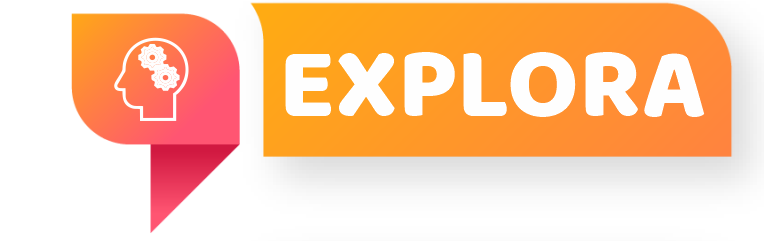 ¿Qué debo saber?
2.
EL MAL EN EL CIELO
El mal surgió en el cielo, en un ángel “perfecto, lleno de sabiduría y acabado de hermosura” (Eze 28: 12).
¿Si  era perfecto, porque pecó?
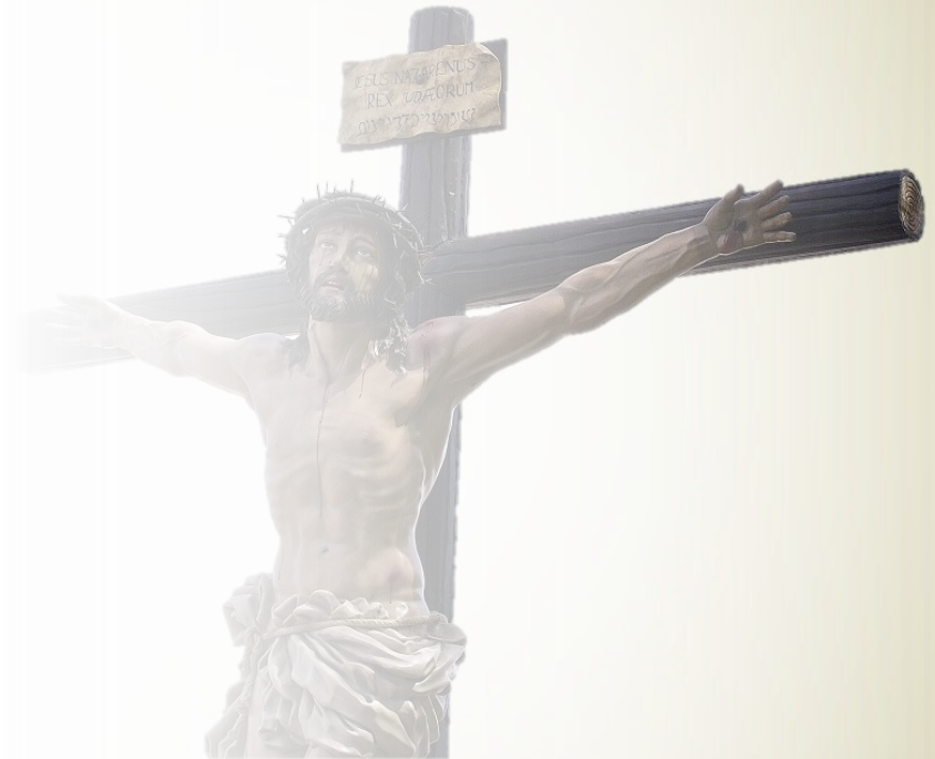 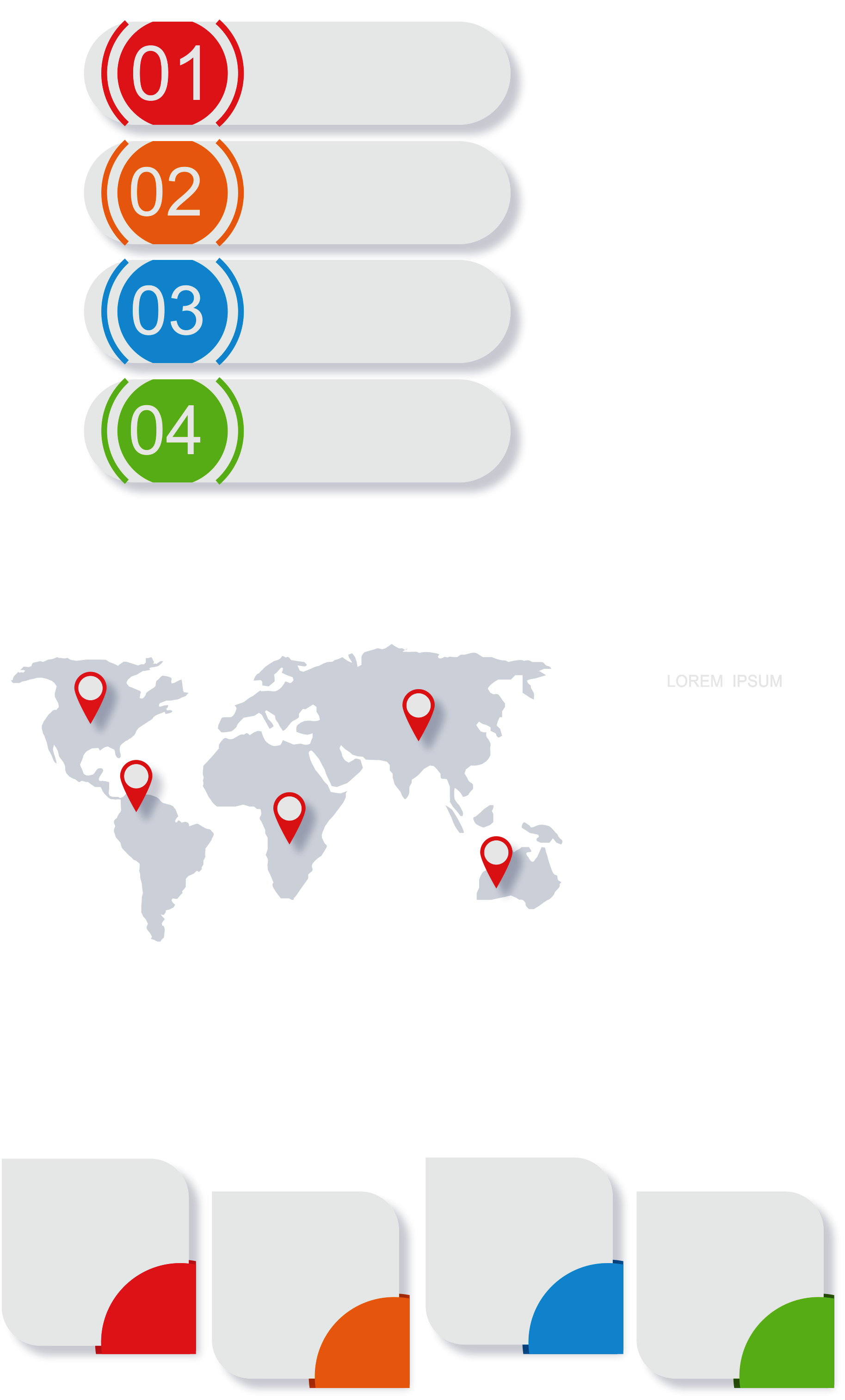 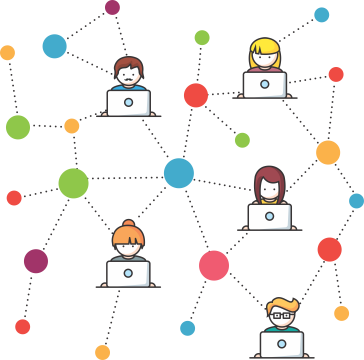 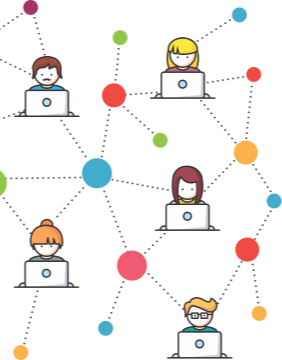 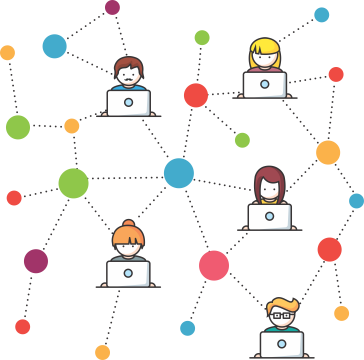 Pr. Enoc Ruiz Ginez
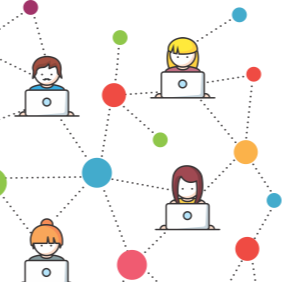 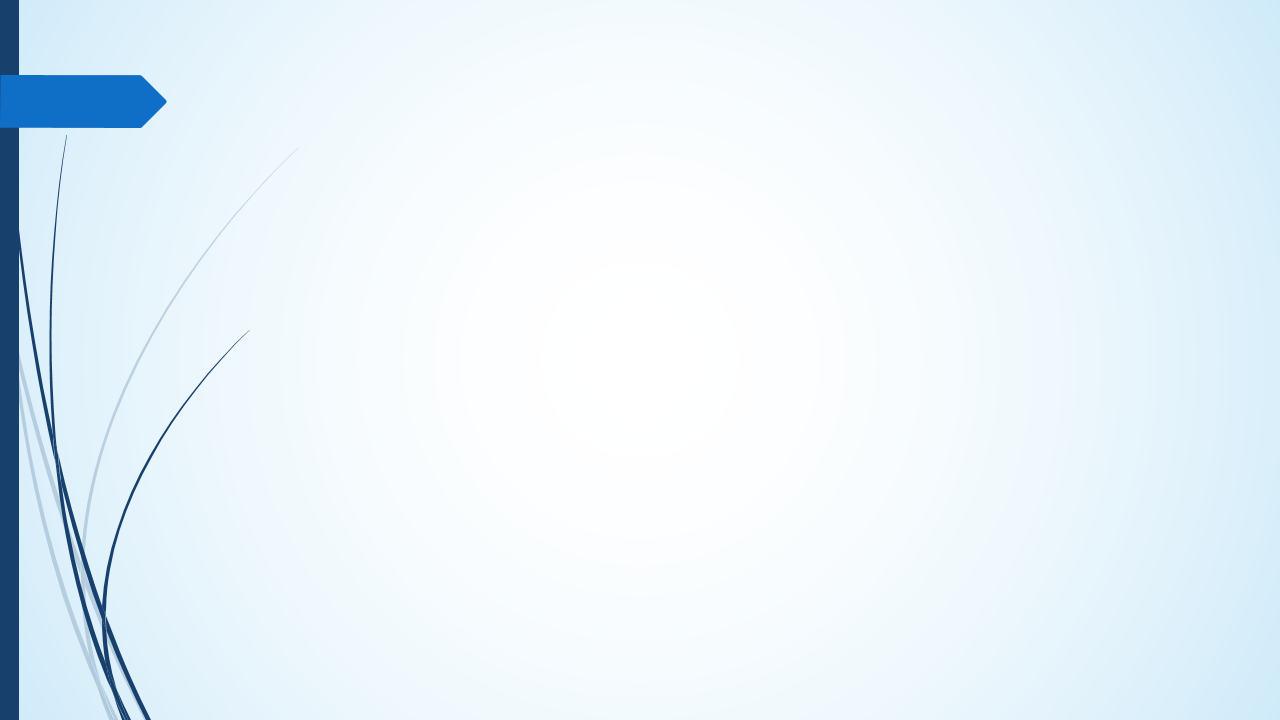 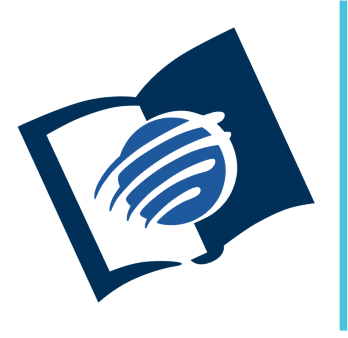 El amor de Dios
y su justicia
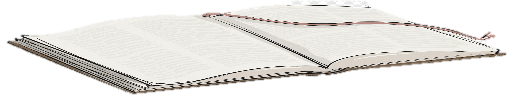 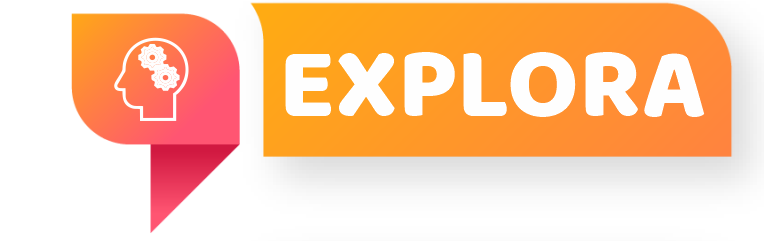 ¿Qué debo saber?
2.
EL MAL EN EL CIELO
Sus atributos lo llenaron de orgullo “se enalteció su corazón a causa de su hermosura” (v. 17), y decidió exaltarse y hacerse semejante a Dios (Isa 14: 13, 14).
¿Qué lecciones podemos obtener sobre el peligro del orgullo?
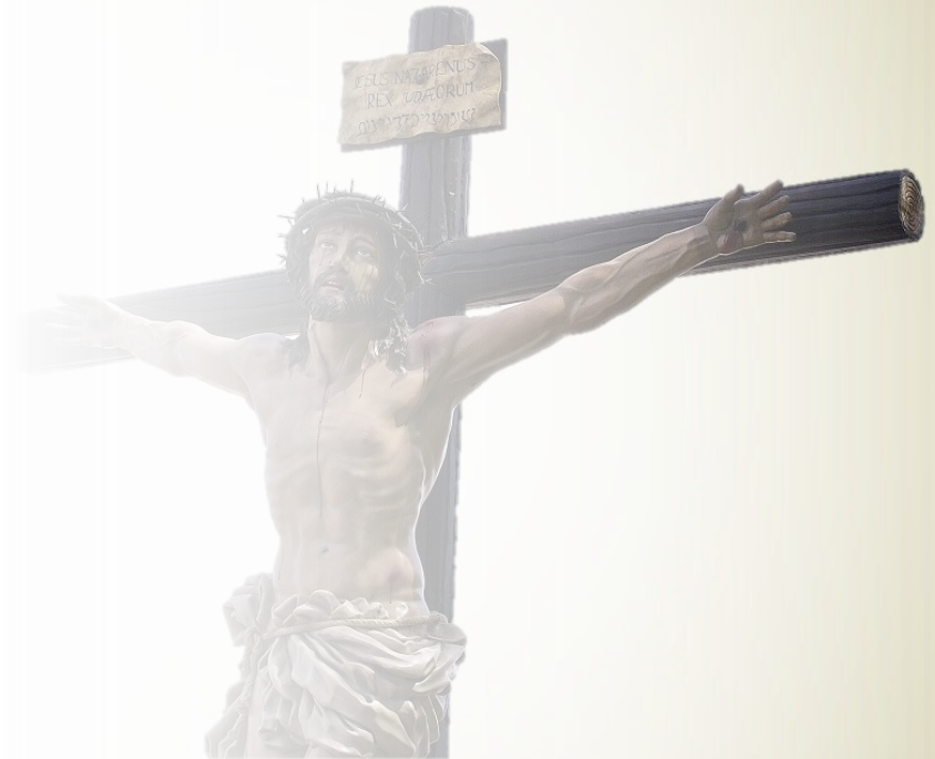 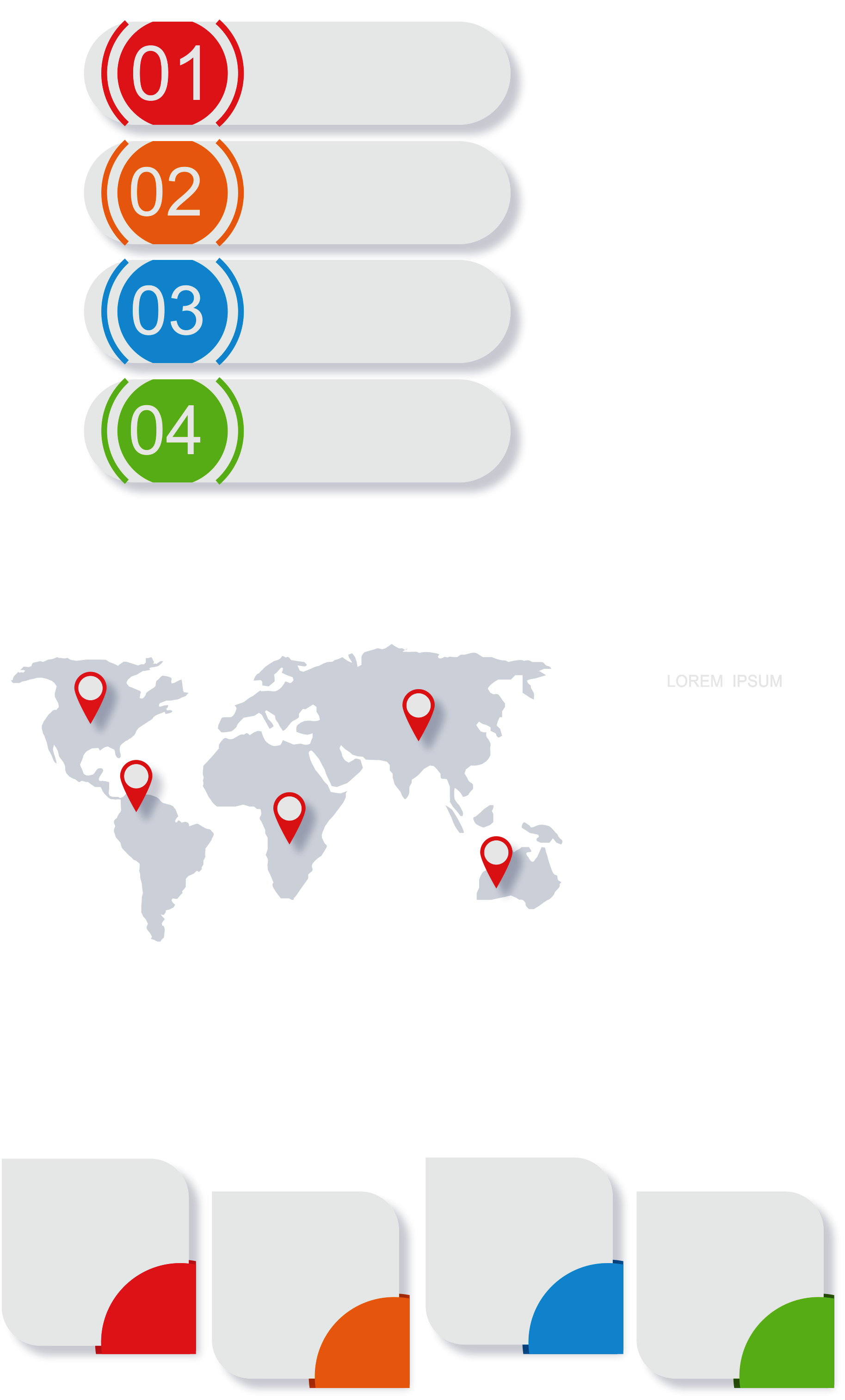 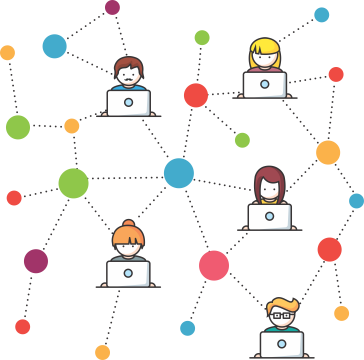 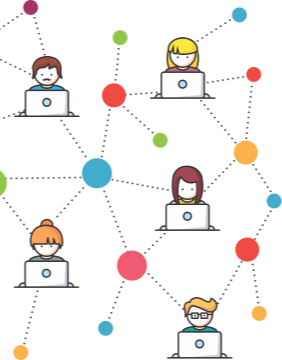 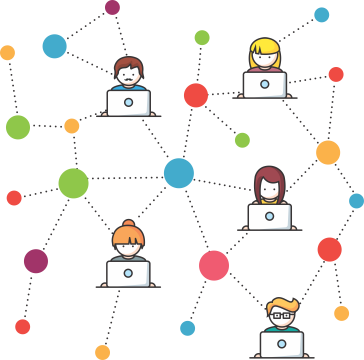 Pr. Enoc Ruiz Ginez
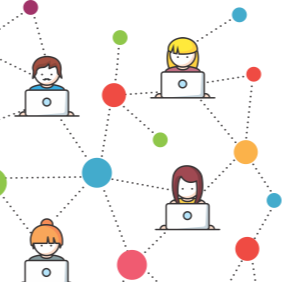 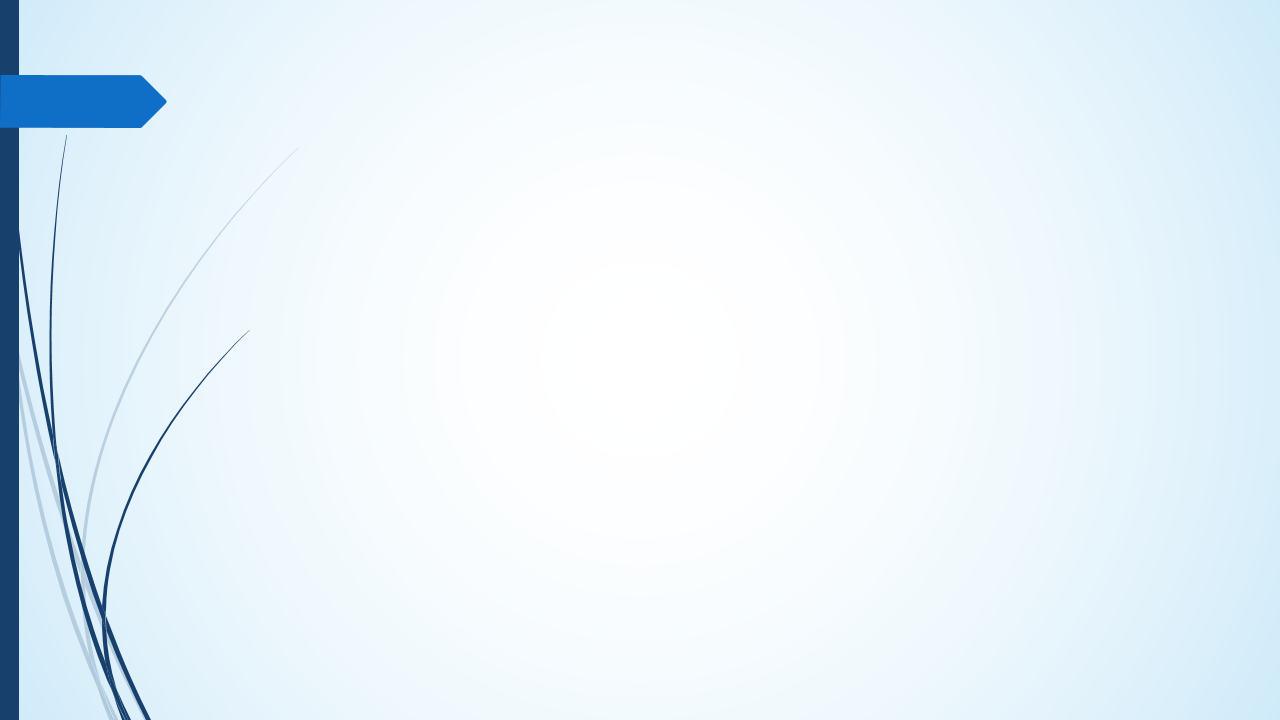 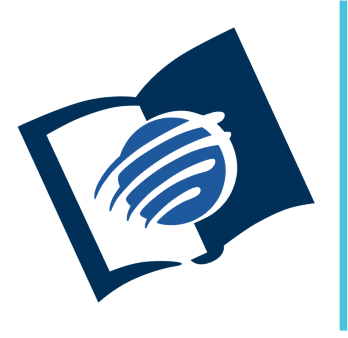 El amor de Dios
y su justicia
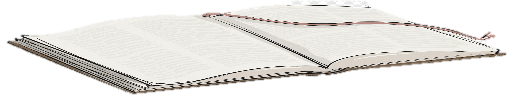 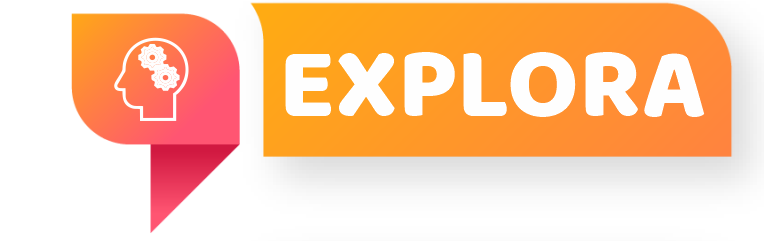 ¿Qué debo saber?
2.
EL MAL EN EL CIELO
El verdadero anhelo de Satanás, se reveló en la tercera tentación a Jesús en el desierto. Después de mostrarle la gloria del mundo le dijo: “Todo esto te daré si postrado me adoras” (Mat 4: 8, 9).
¿De qué manera respondió Jesús en cada tentación para vencer a Satanás?
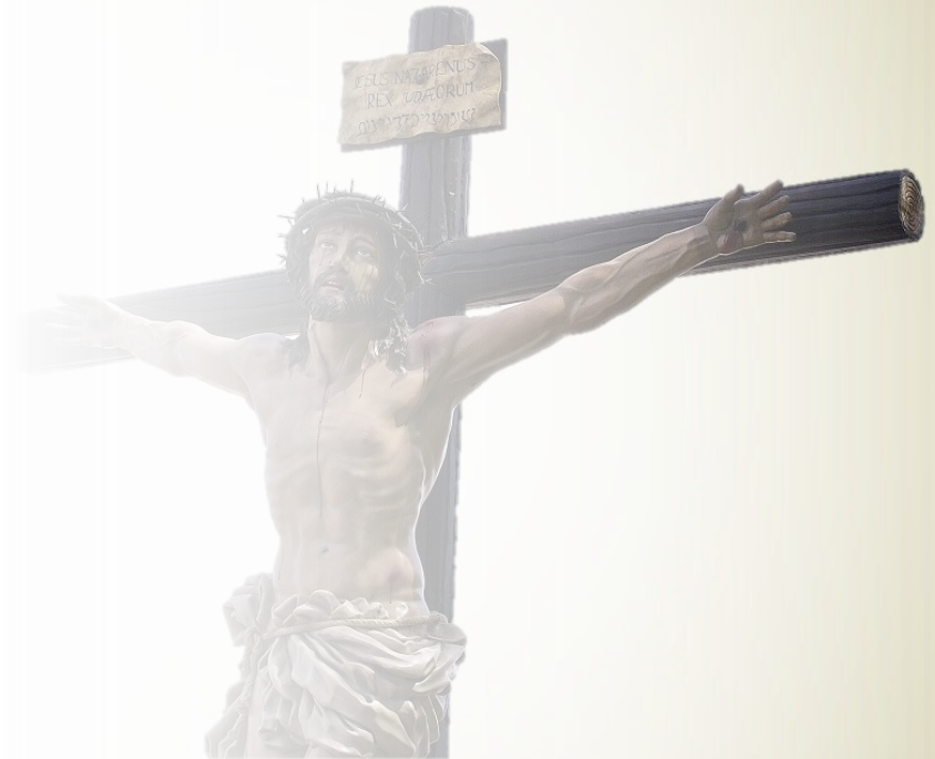 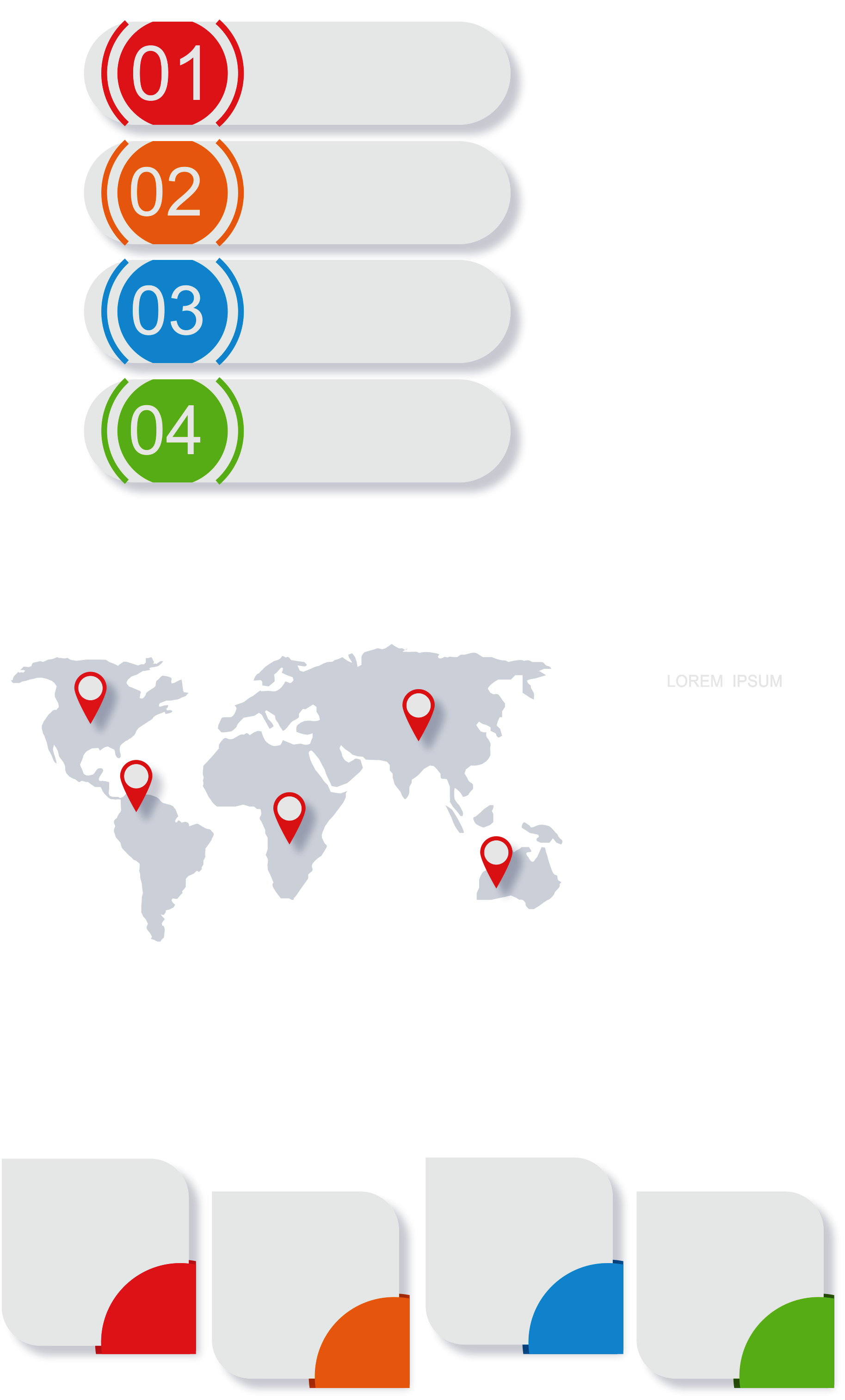 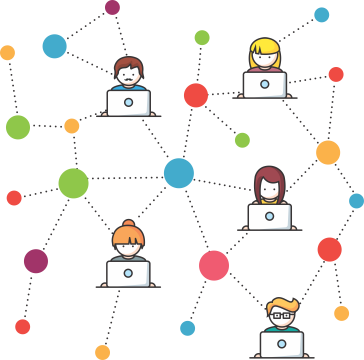 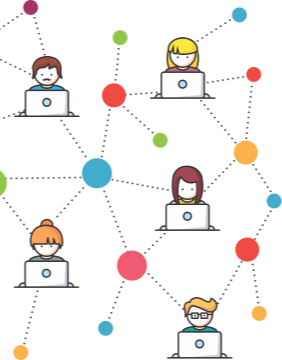 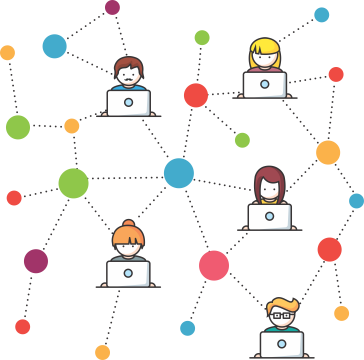 Pr. Enoc Ruiz Ginez
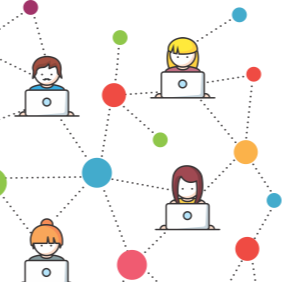 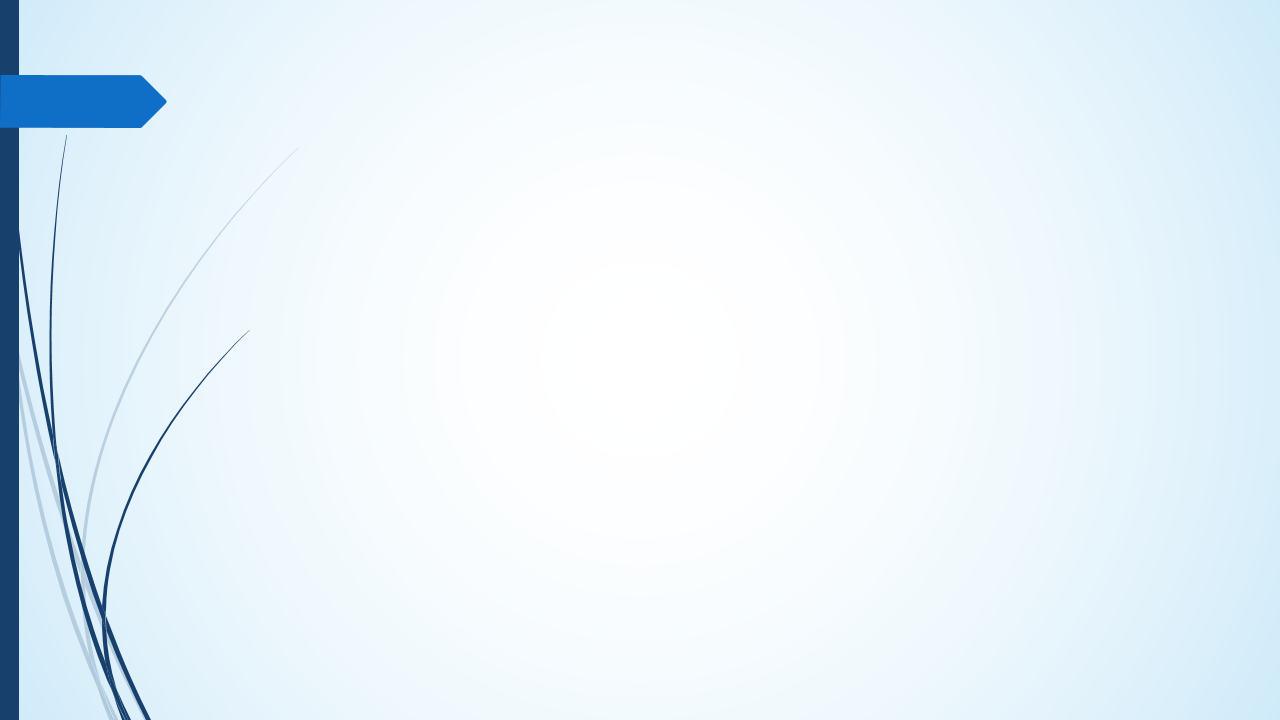 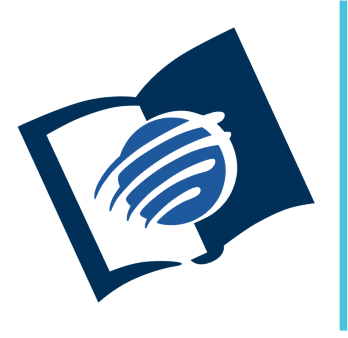 El amor de Dios
y su justicia
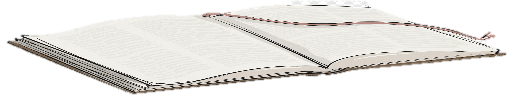 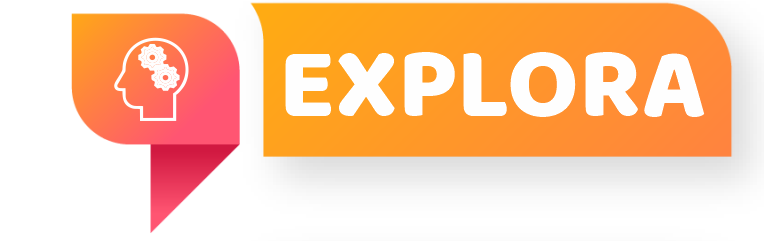 ¿Qué debo saber?
3.
LA NATURALEZA DEL CONFLICTO
Si Dios es el soberano y todopoderoso, ¿Cómo es posible que alguien se atreva a enfrentarlo? 
Si el conflicto fuera una cuestión de poder, habría terminado antes de empezar.
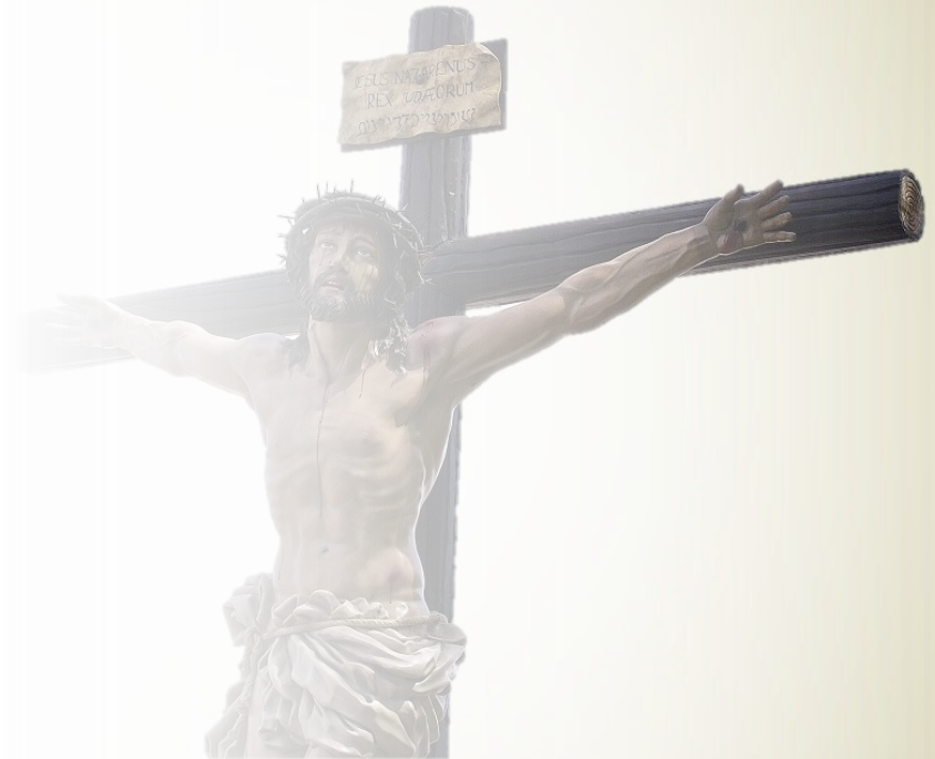 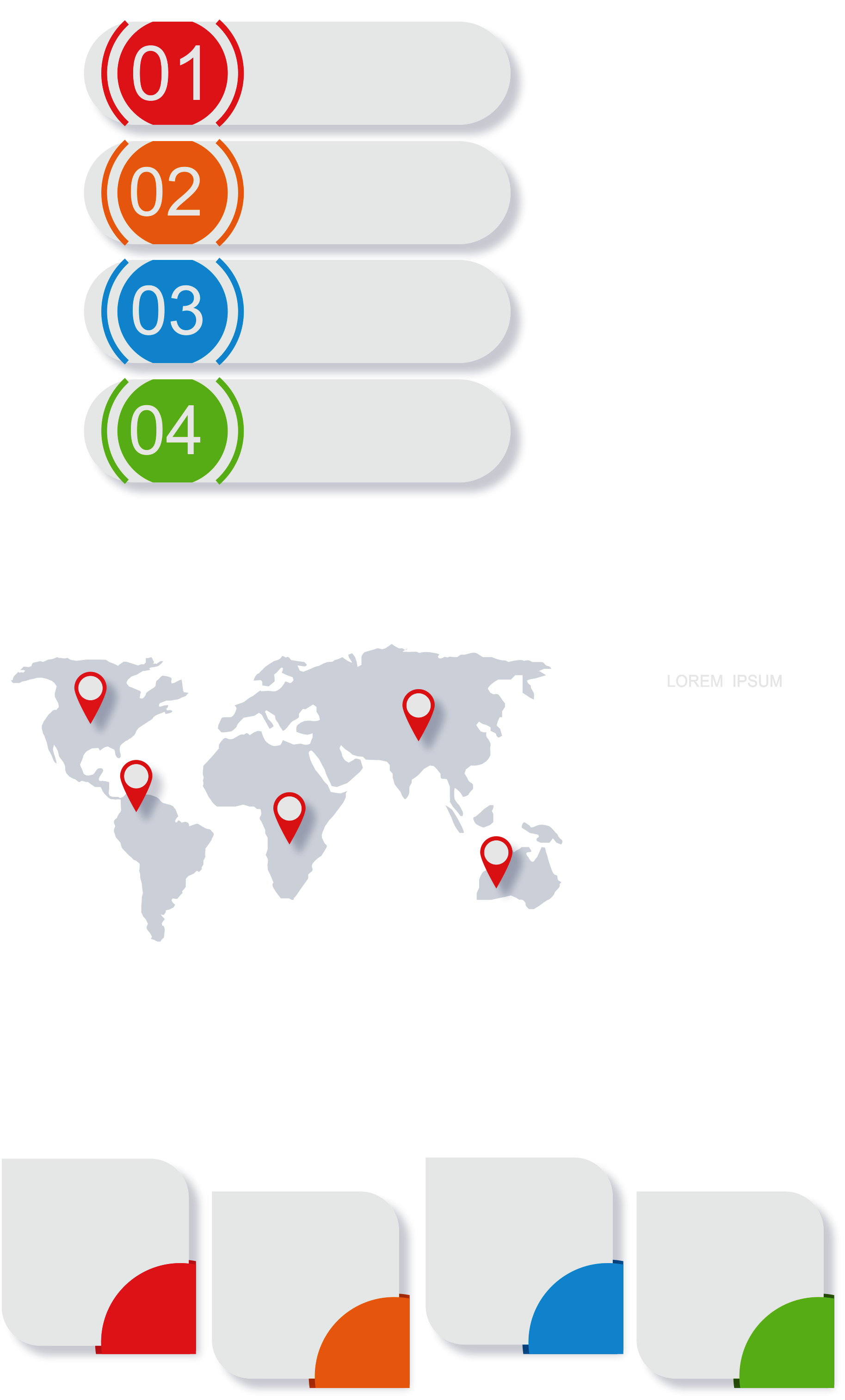 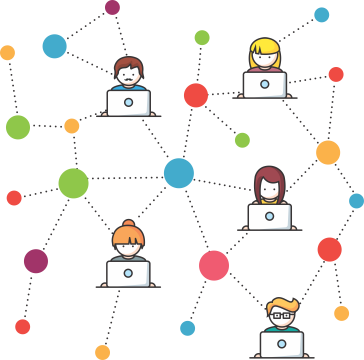 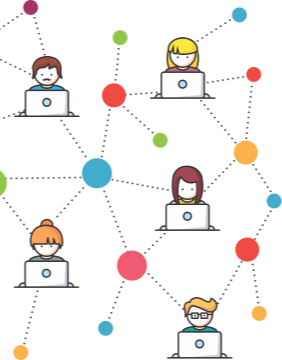 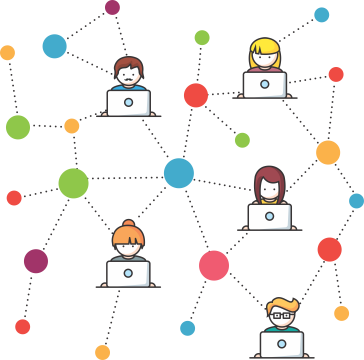 Pr. Enoc Ruiz Ginez
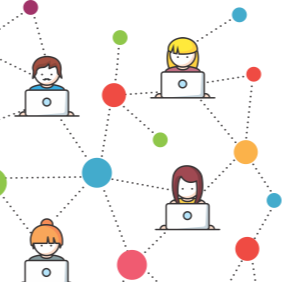 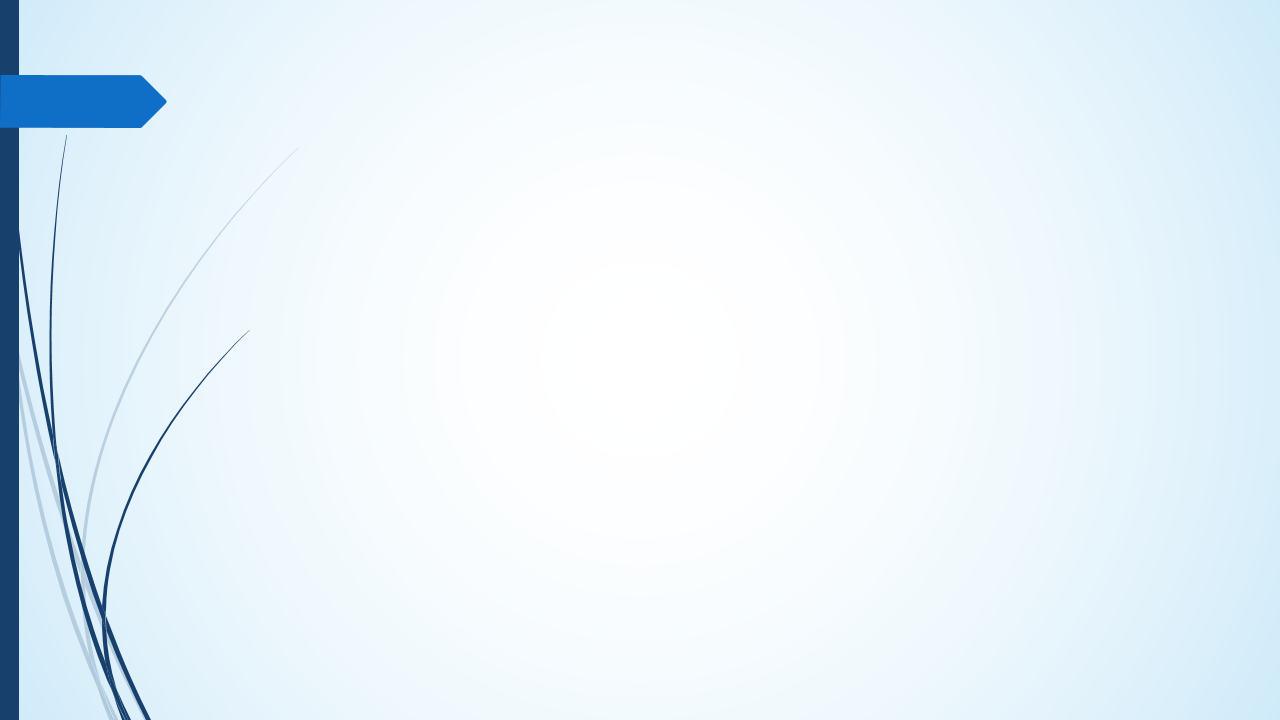 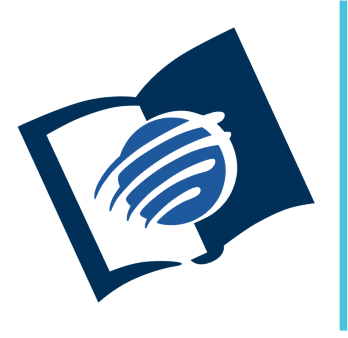 El amor de Dios
y su justicia
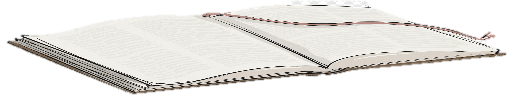 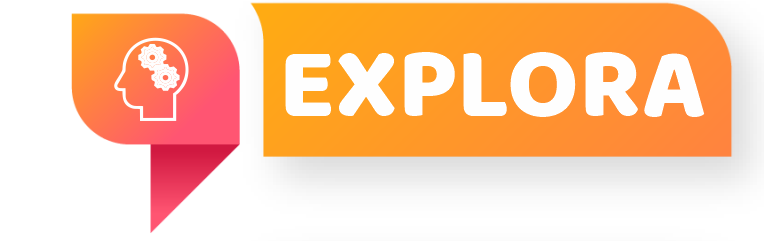 ¿Qué debo saber?
3.
LA NATURALEZA DEL CONFLICTO
Jesús declaró que Satanás es “mentiroso y padre de mentira” (Jn 8: 44). Por ende, vino para “dar testimonio de la verdad” (18: 37).
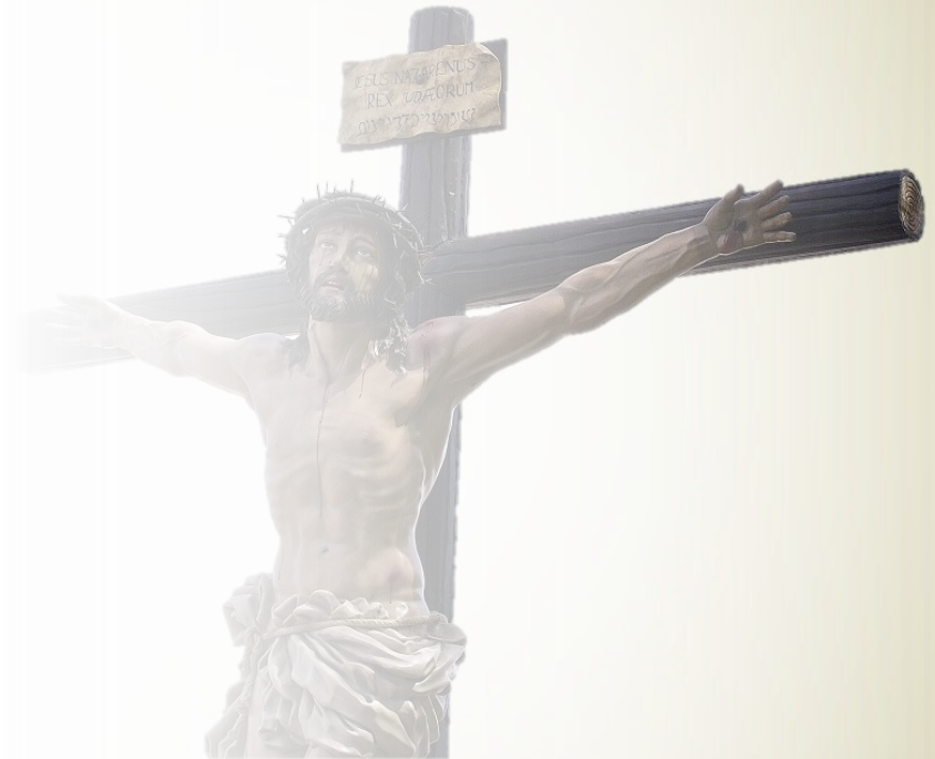 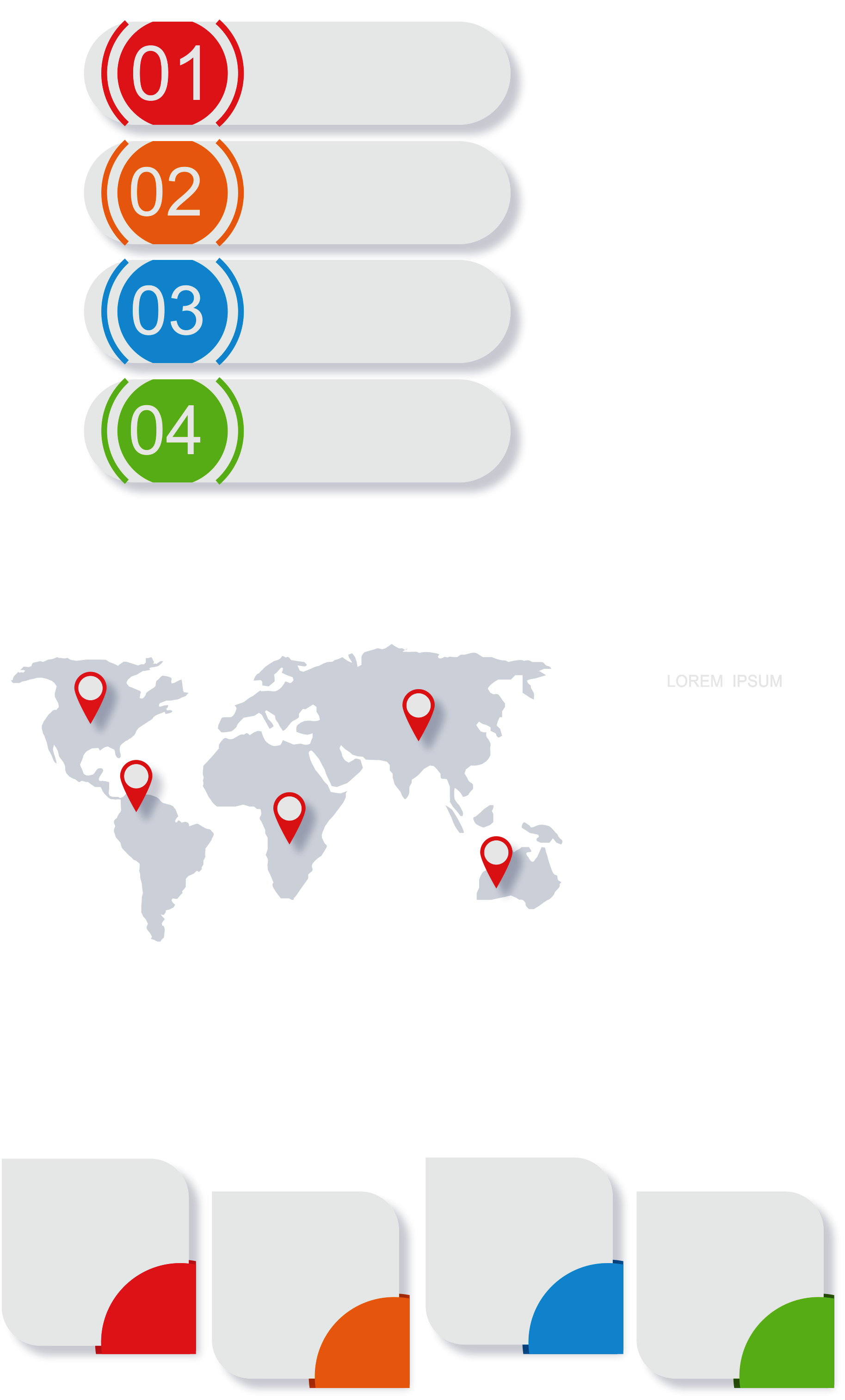 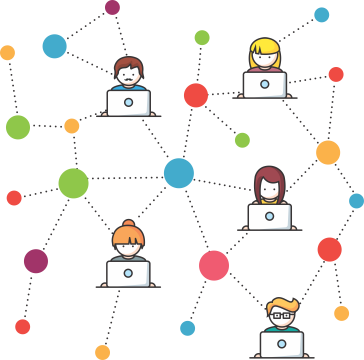 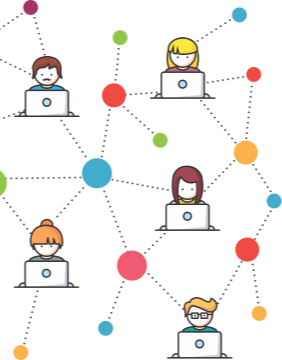 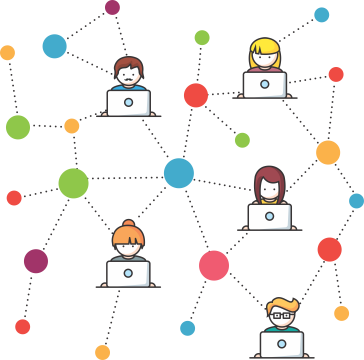 Pr. Enoc Ruiz Ginez
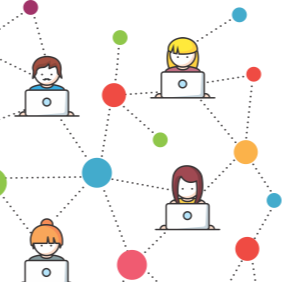 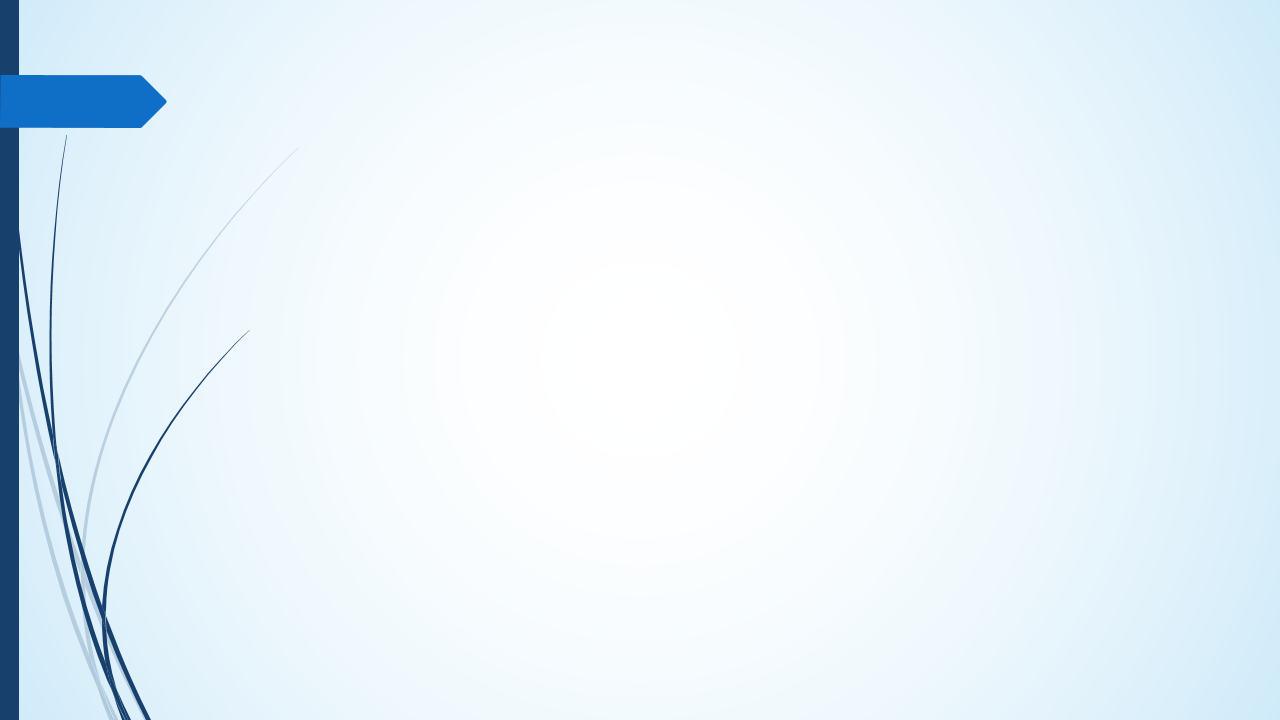 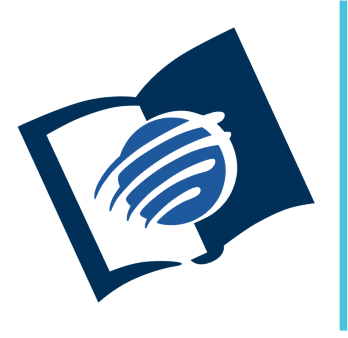 El amor de Dios
y su justicia
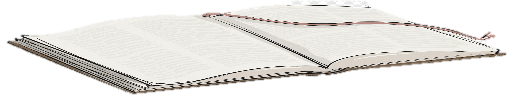 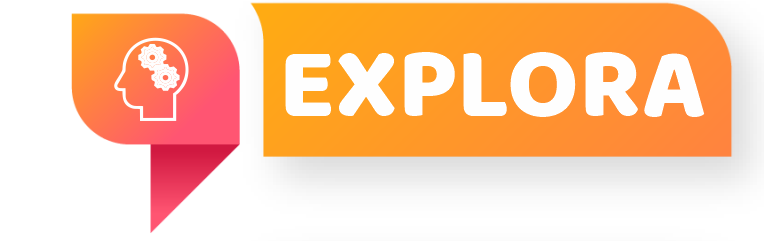 ¿Qué debo saber?
3.
LA NATURALEZA DEL CONFLICTO
Apocalipsis 12: 9 identifica a Satanás también como “el diablo” que significa “calumniador”. Lo cual añade mas detalles sobre la naturaleza del conflicto.
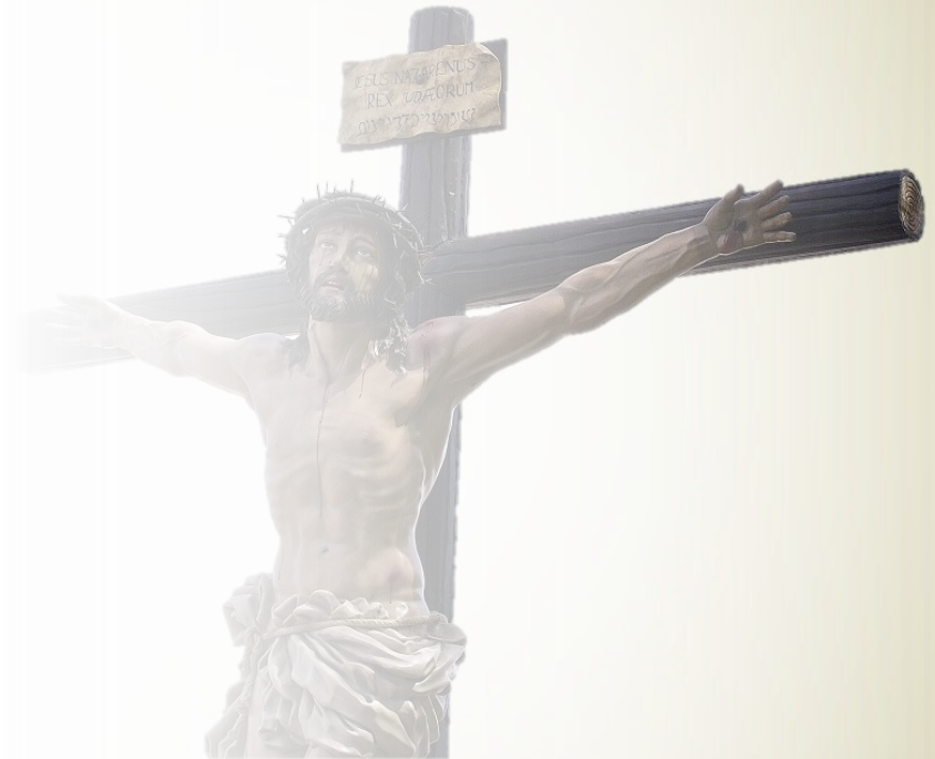 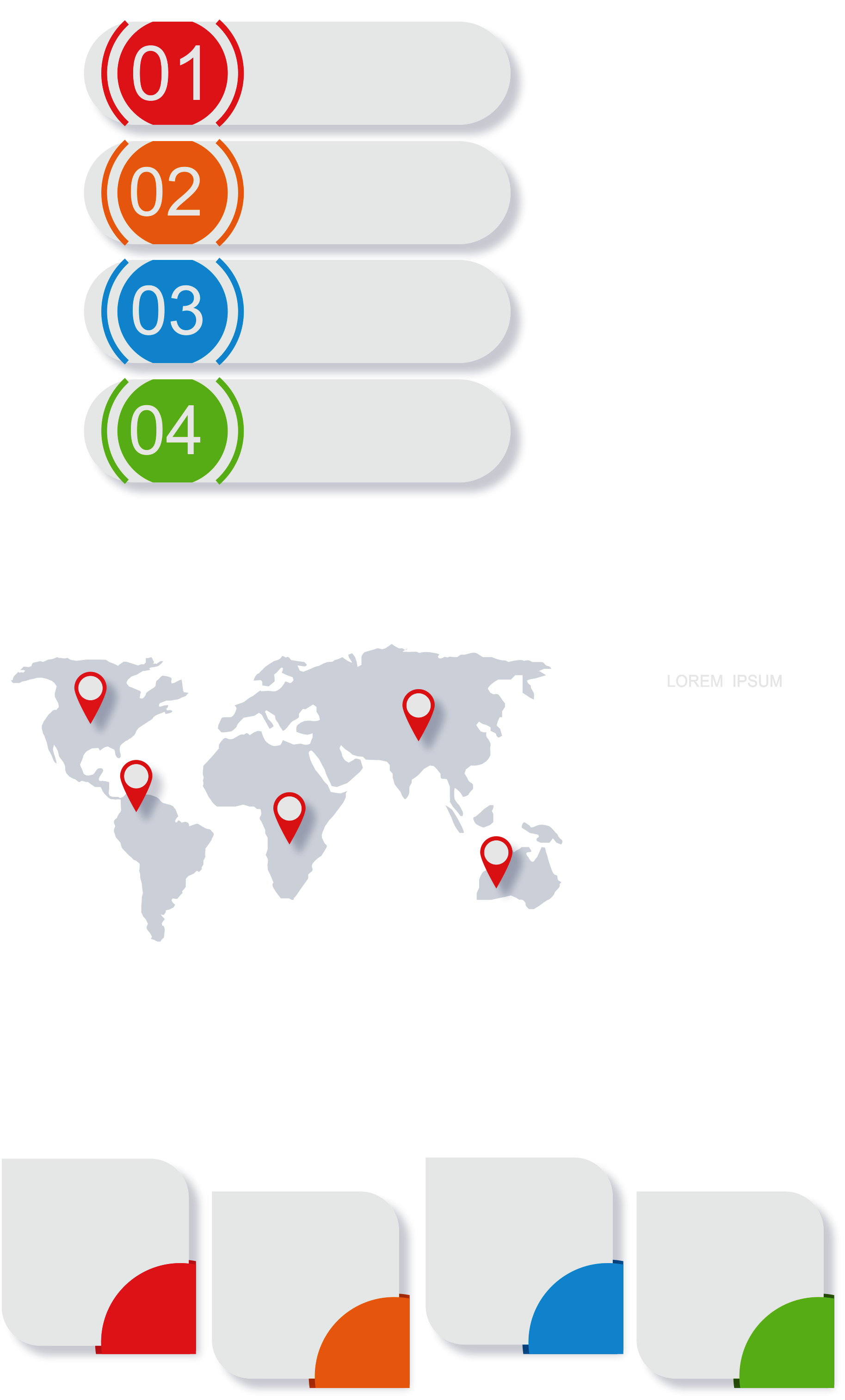 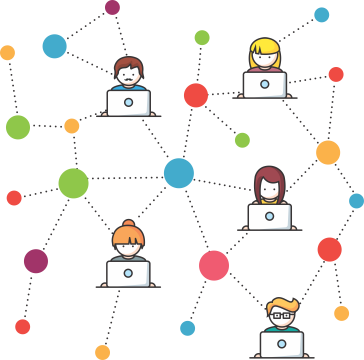 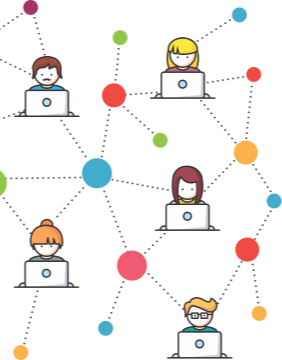 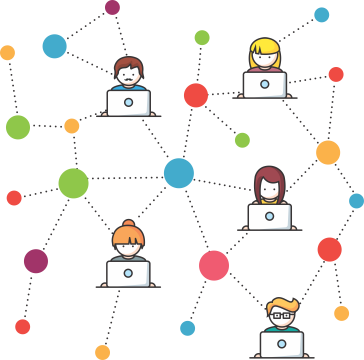 Pr. Enoc Ruiz Ginez
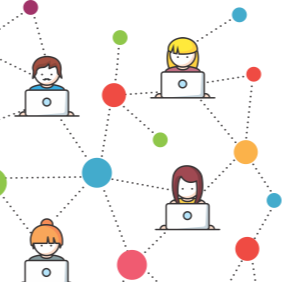 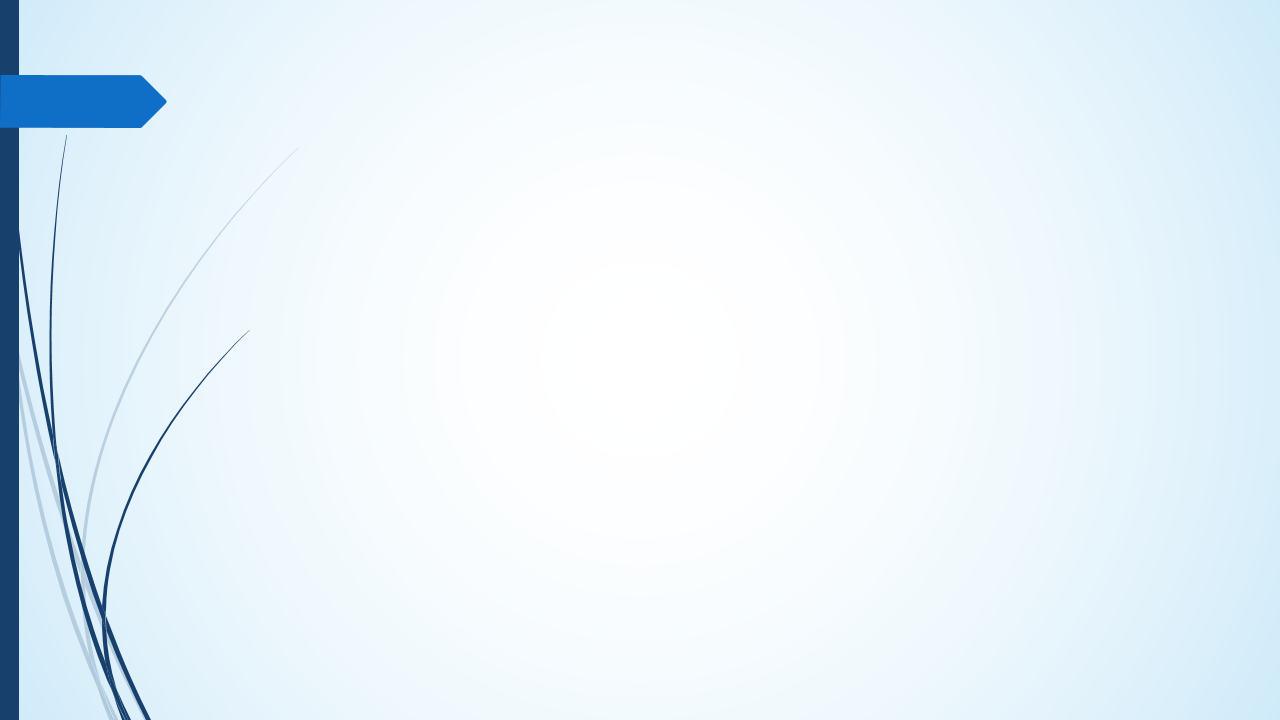 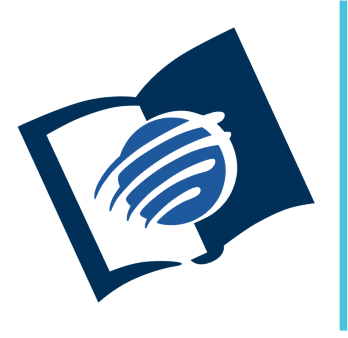 El amor de Dios
y su justicia
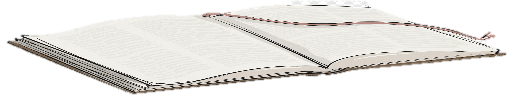 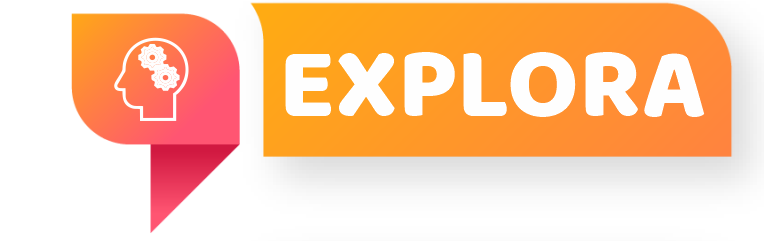 ¿Qué debo saber?
3.
LA NATURALEZA DEL CONFLICTO
El conflicto es una disputa en torno al carácter de Dios, Satanás ha acusado a Dios de que él no es totalmente bueno y amoroso. y que su ley es opresiva y perjudicial.
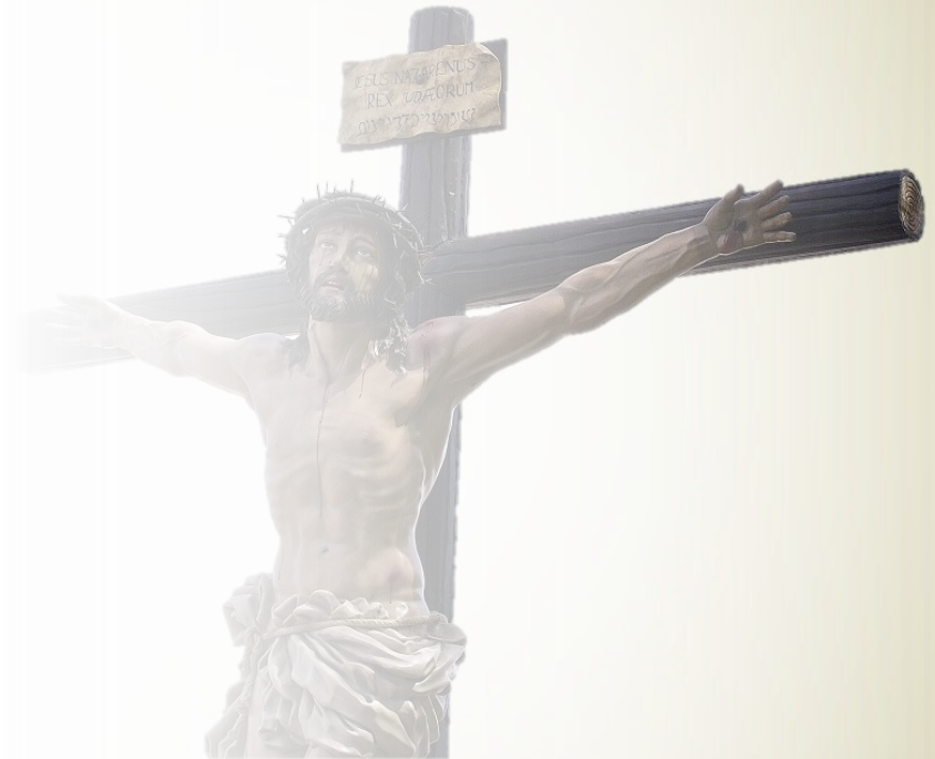 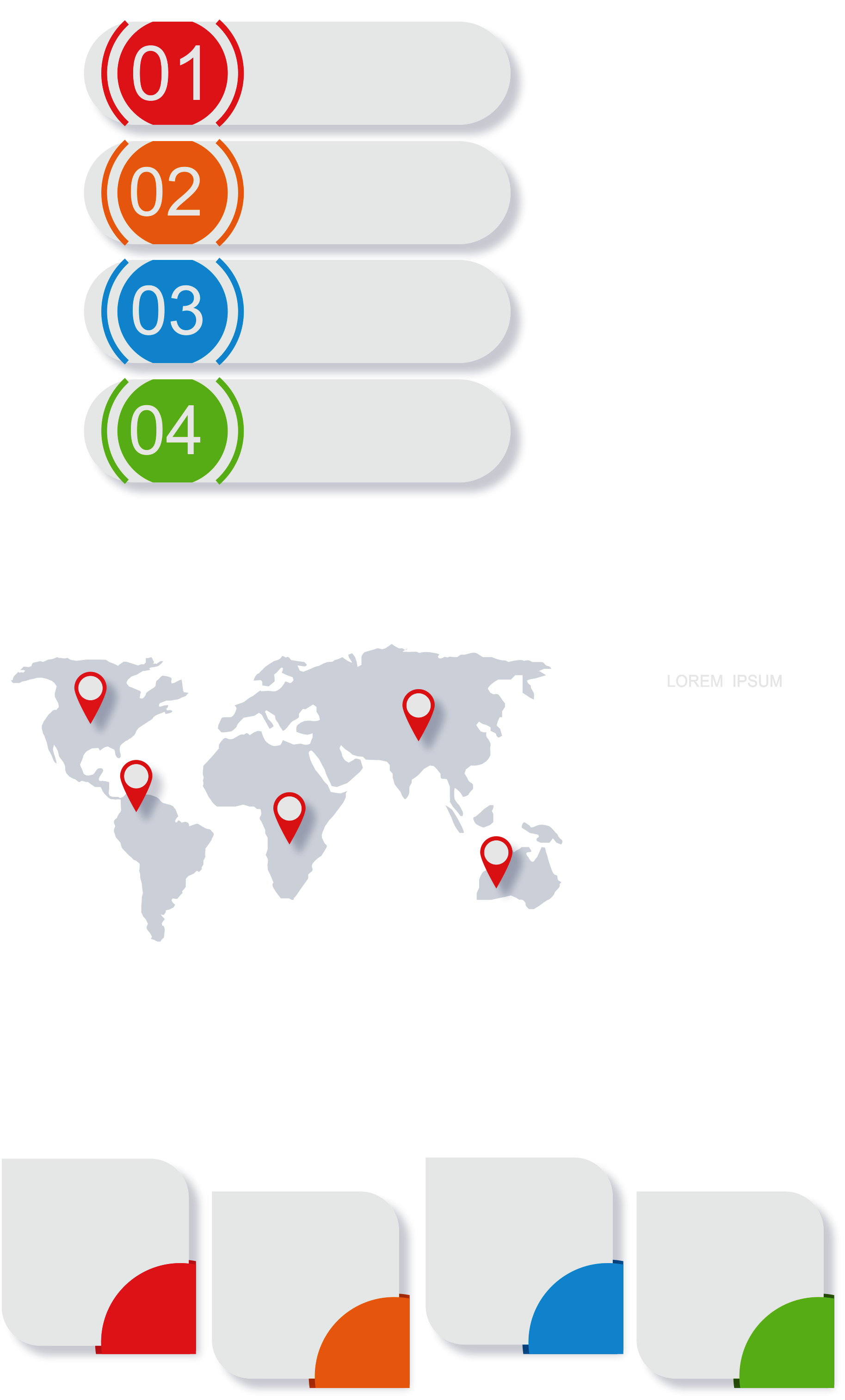 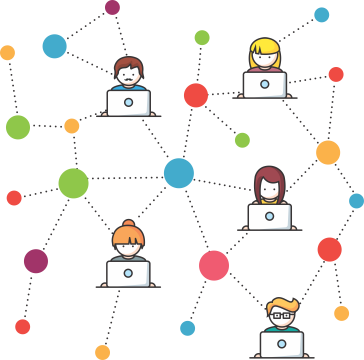 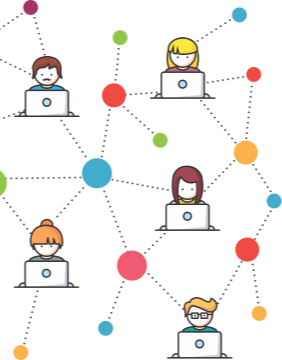 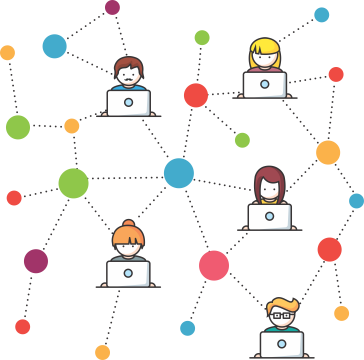 Pr. Enoc Ruiz Ginez
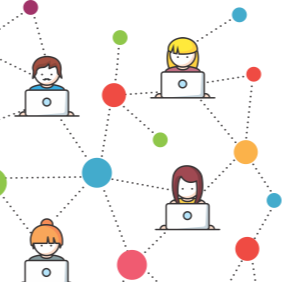 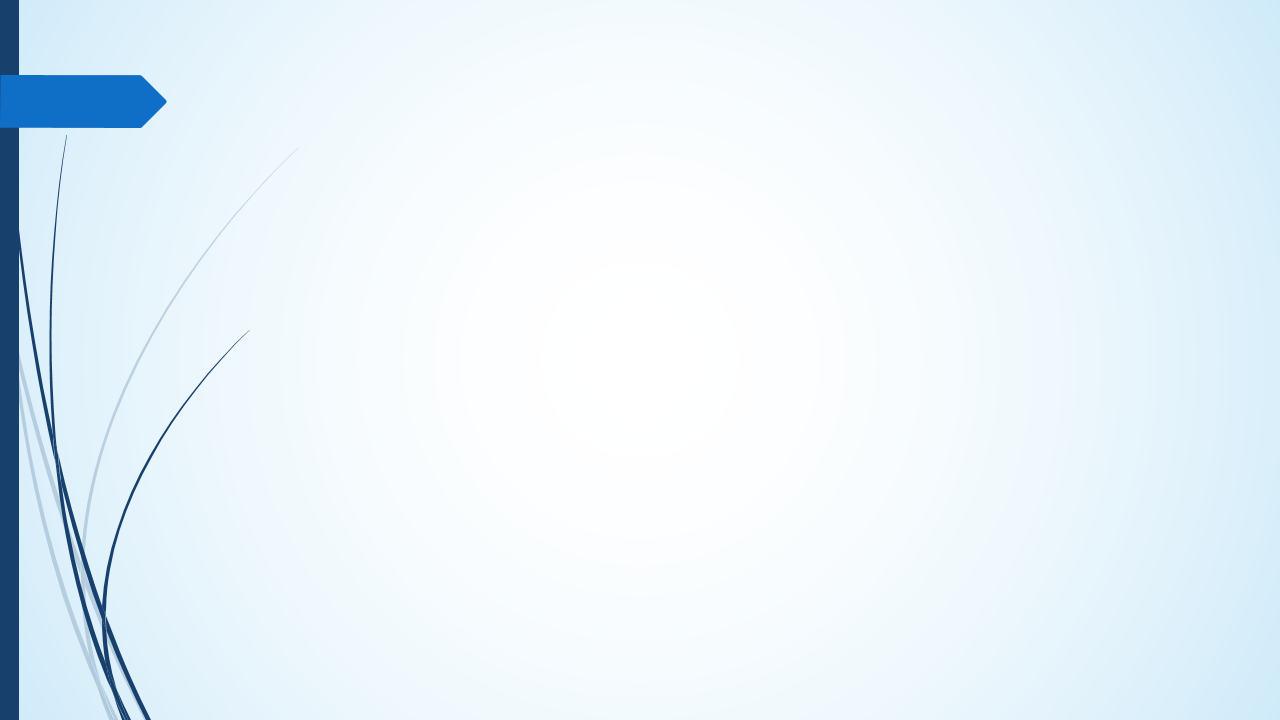 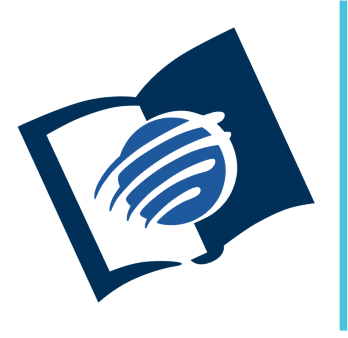 El amor de Dios
y su justicia
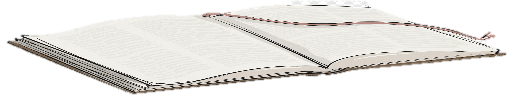 ¿Qué debo sentir?
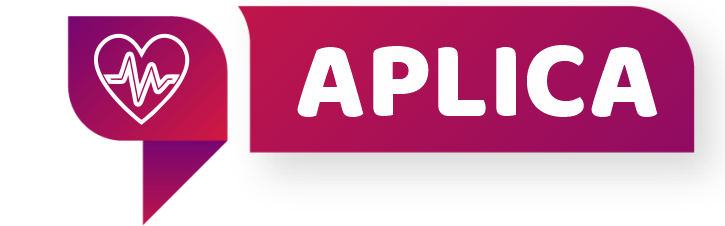 ¿De acuerdo a la parábola del trigo y la cizaña, cuando terminará el mal?
¿Por qué Dios no borro a Satanás del cielo cuando  surgió el pecado?
¿Por qué es importante comprender la verdadera naturaleza del conflicto?
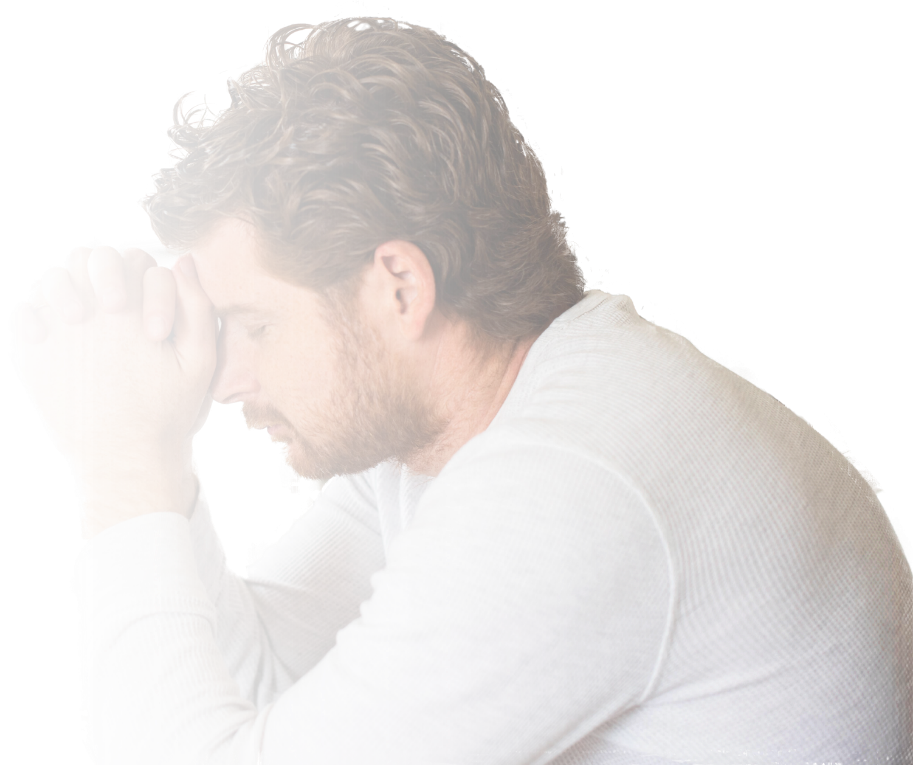 Pr. Enoc Ruiz Ginez
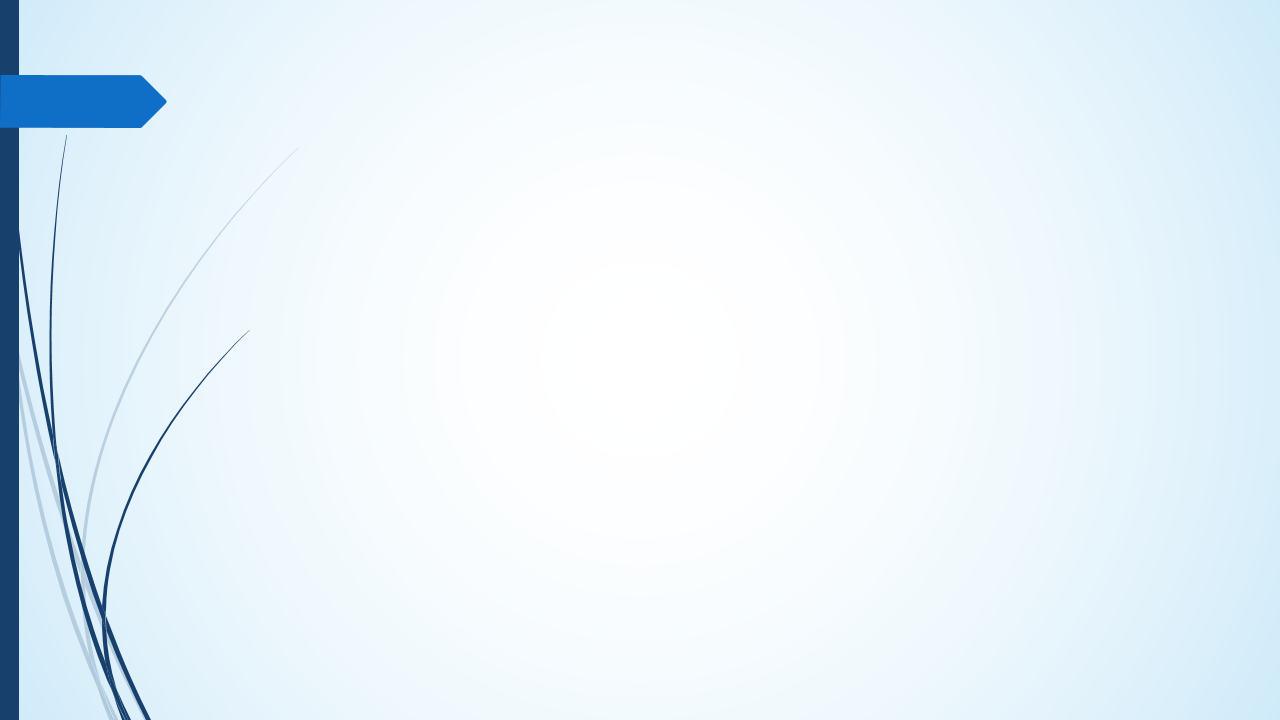 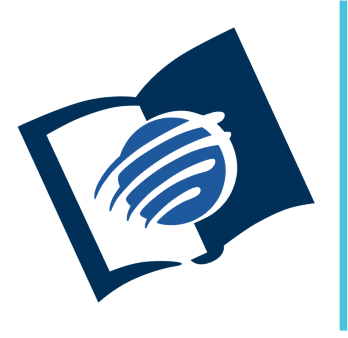 El amor de Dios
y su justicia
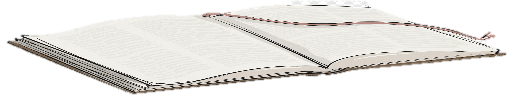 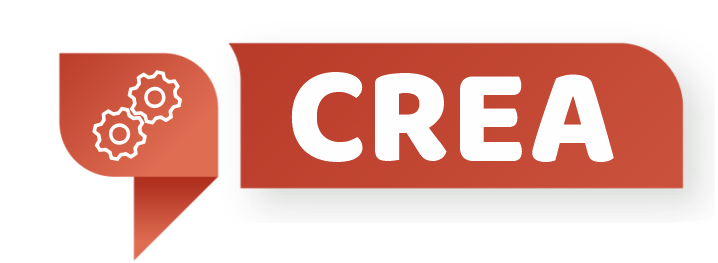 ¿Qué debo hacer?
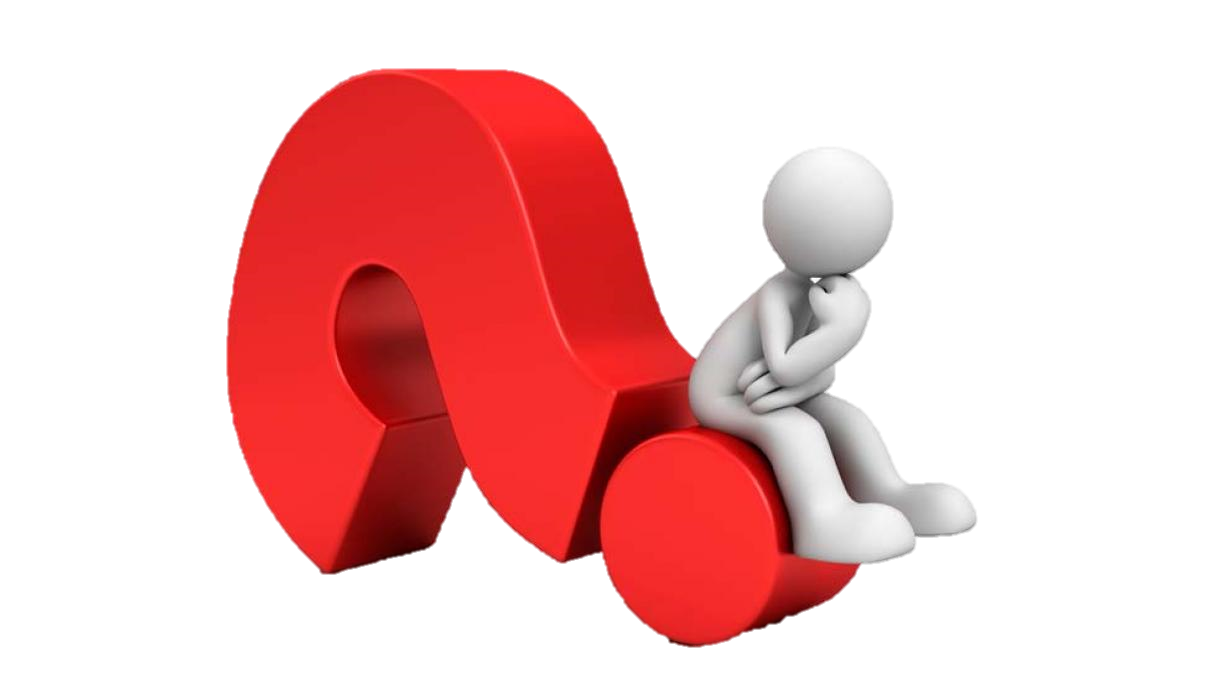 CONFÍA en el cuidado y las promesas de Dios.
COMPARTE  con otros lo que has aprendido de la lección de esta semana.
NO DEJES de fortalecer el hábito de leer cada día tu Biblia y tu lección.
Pr. Enoc Ruiz Ginez